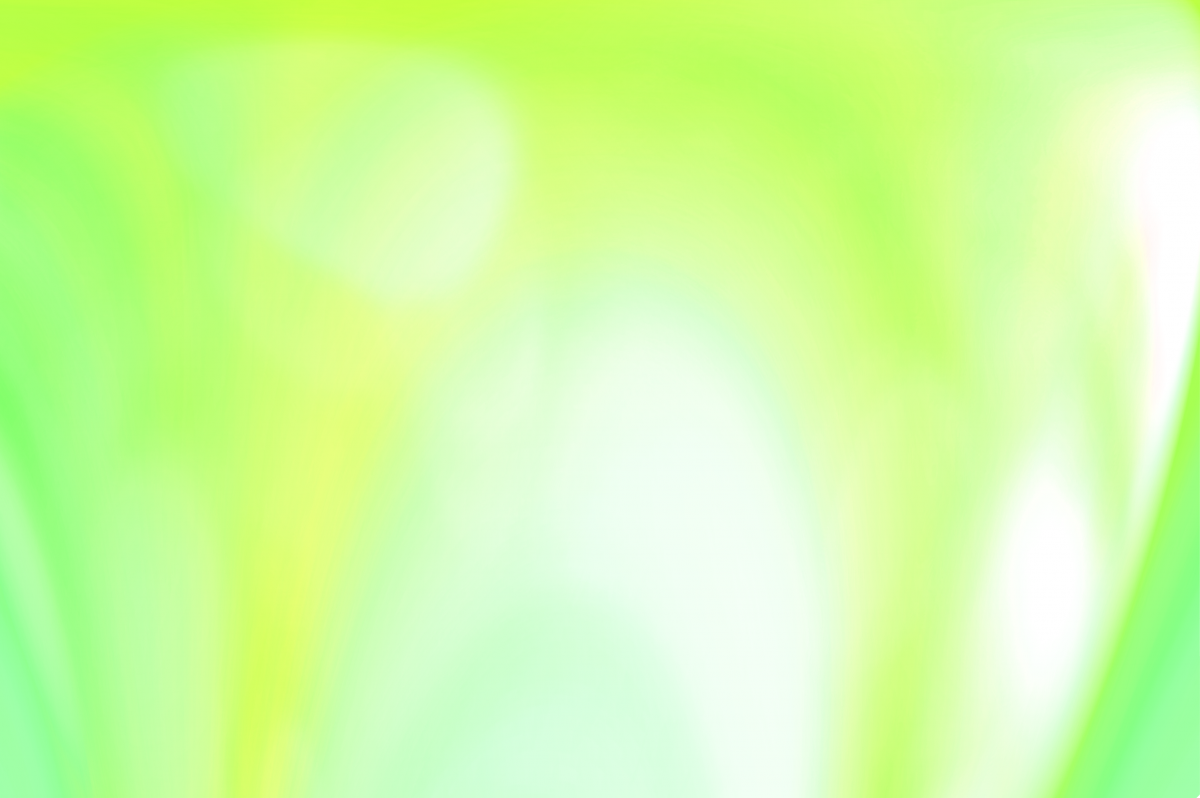 Муниципальное бюджетное учреждение дополнительного образования
«Центр внешкольной работы имени И.А.Альбицкого поселка Мстера Вязниковского района Владимирской области»
Тема: «Сортоиспытание огурцов на личном приусадебном участке в условиях Владимирской области»
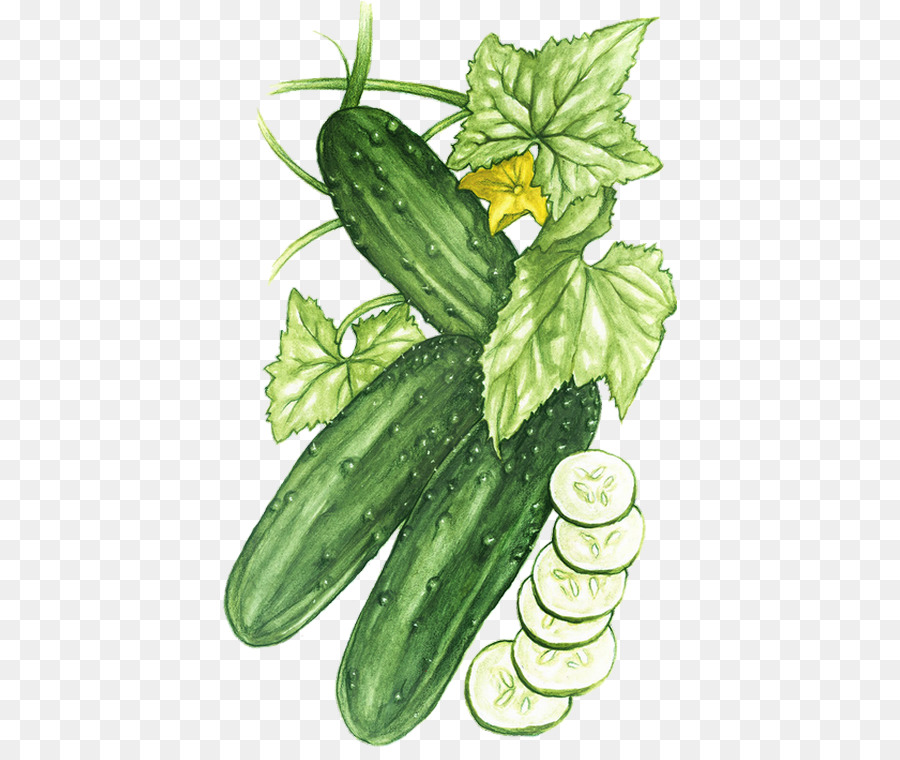 Автор: Шилова Елизавета, Авдеева Дарья, объединение «Радуга», Мстерский ЦВР
Руководитель: Журбенко Надежда Сергеевна, педагог дополнительного образования
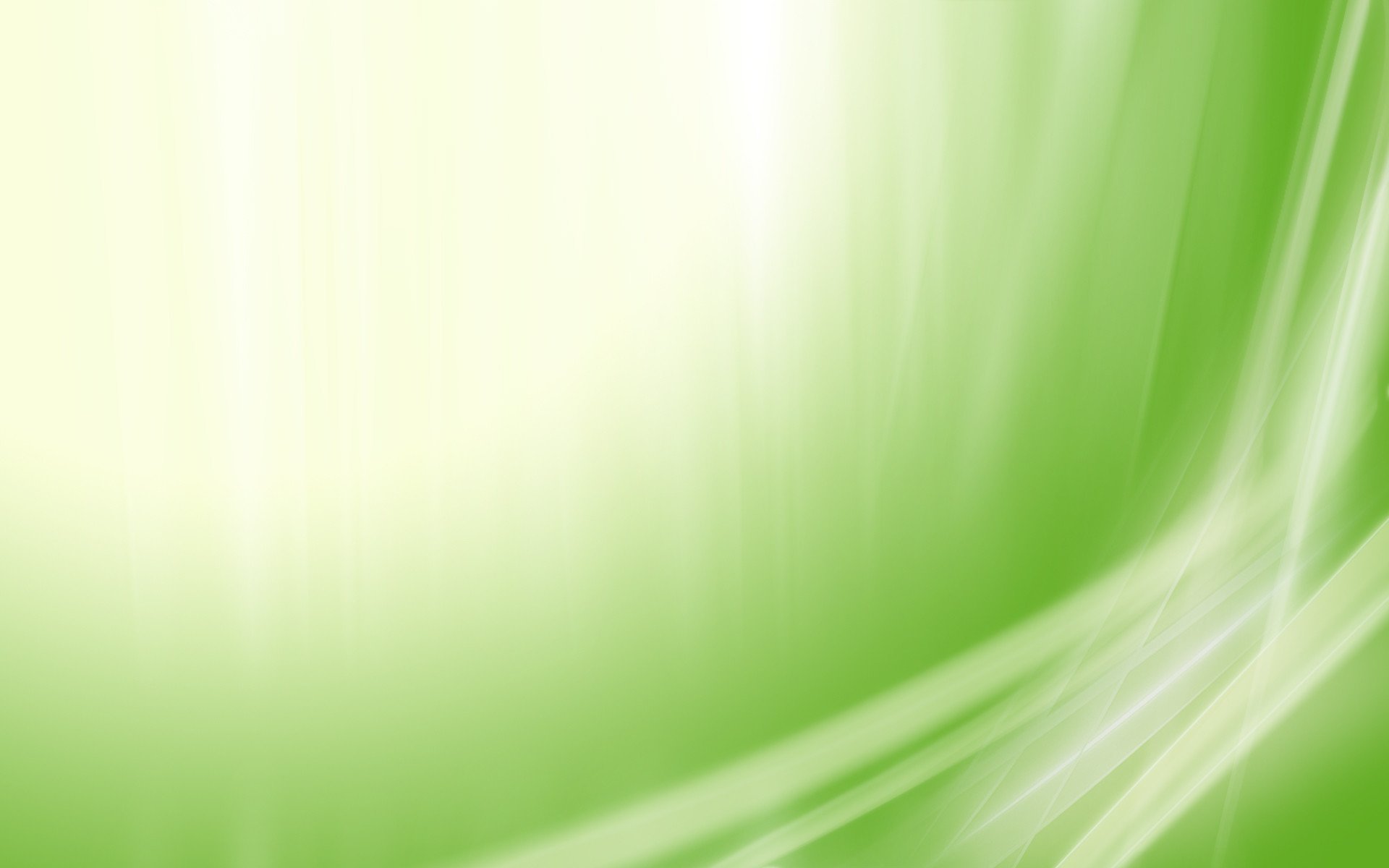 Огурцы – самая древняя овощная культура
Родина – Индия
Появился 6 тыс. лет назад
Греки называли плод «аорос», что значит неспелый, недозрелый.
От него произошло слово  «агурус», а затем  и русское  «огурец»

Употребляют в пищу молодые недозрелые плоды - зеленцы
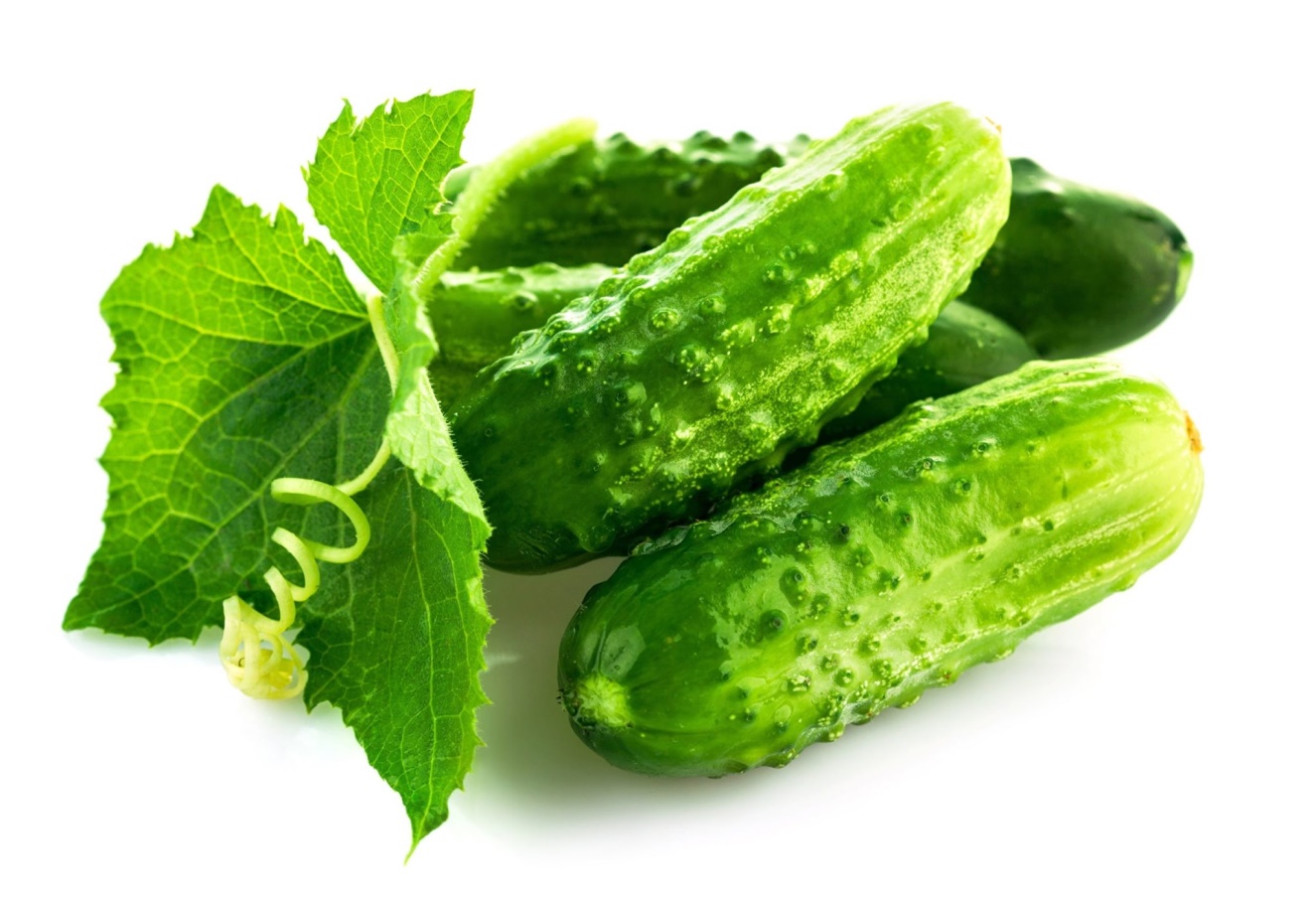 Заболевания огурца
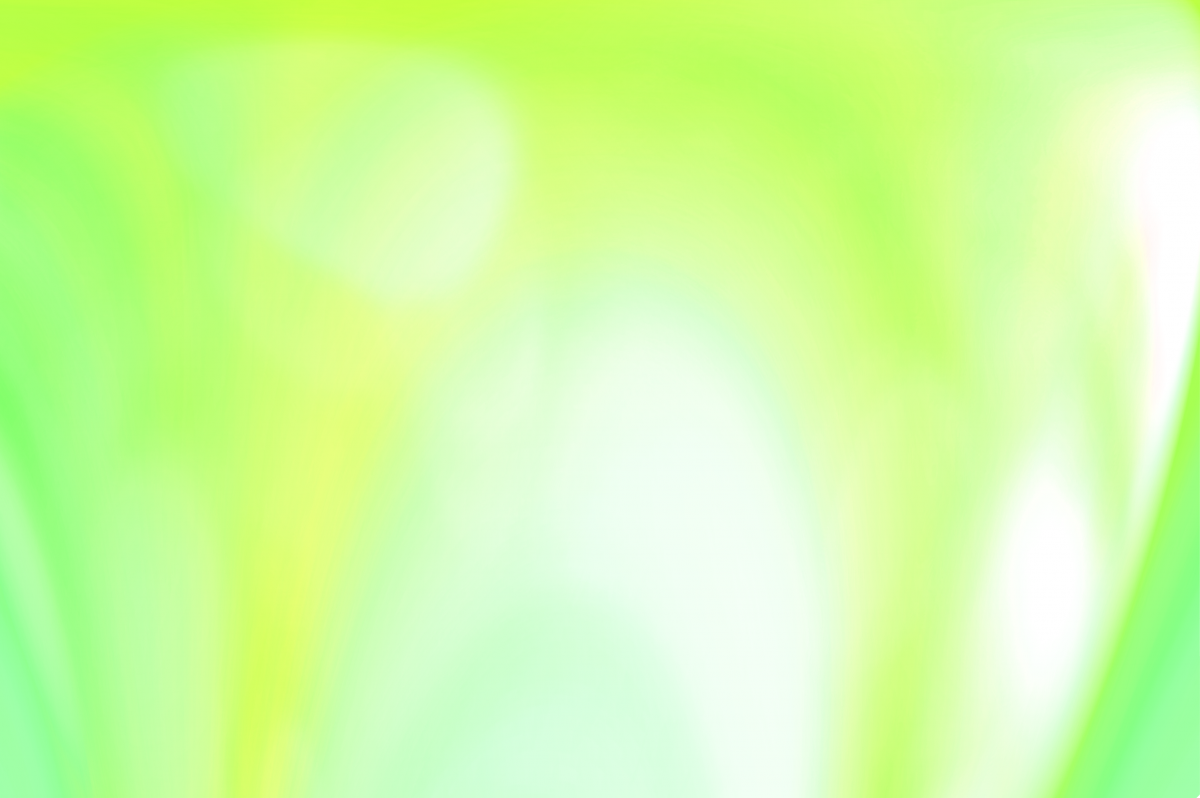 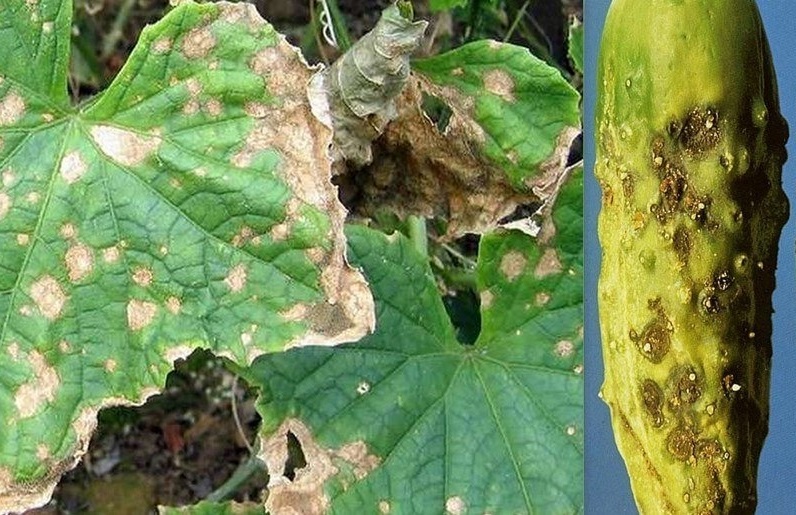 аскохитоз
мучнистая роса
корневая гниль
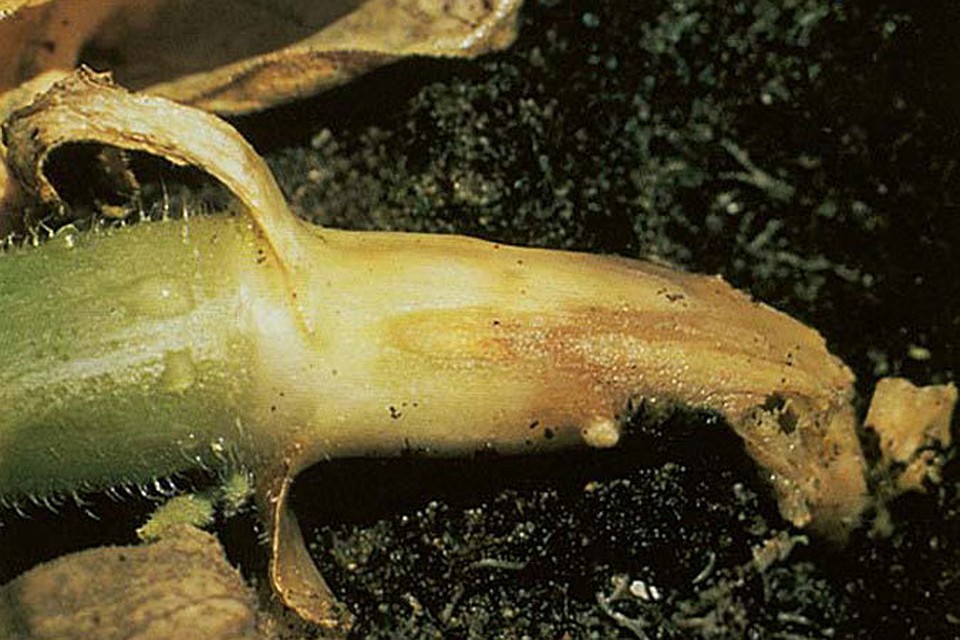 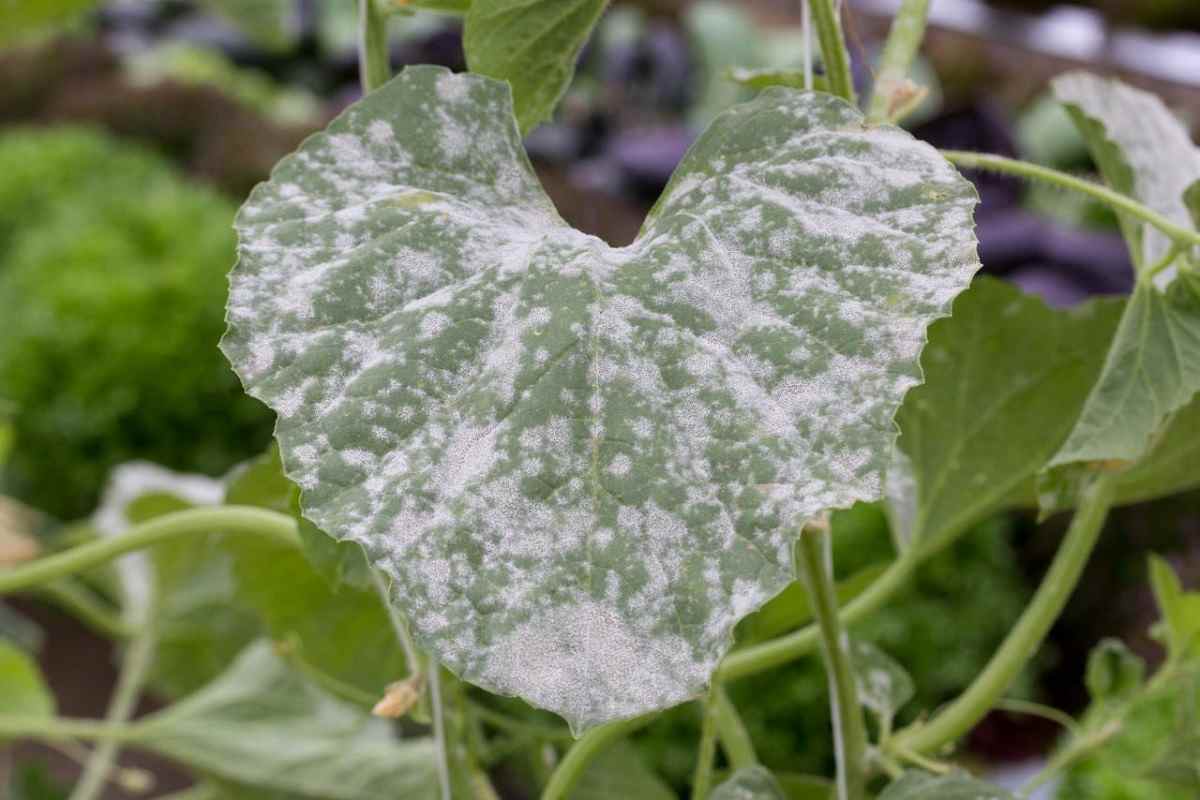 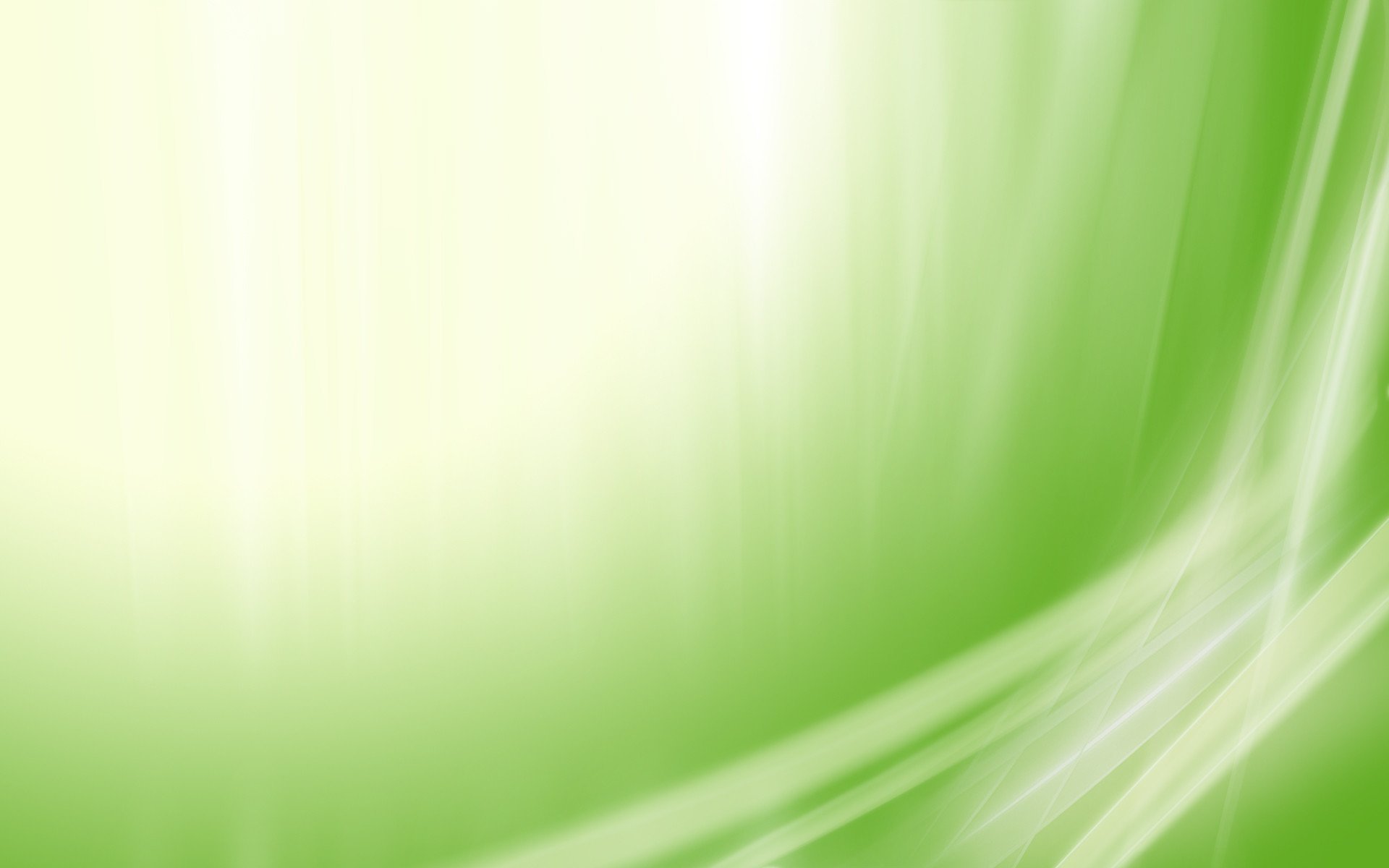 Цель – провести сортоиспытание гибридов огурца агрофирмы «Семко- Юниор» в условиях открытого грунта на территории Владимирской области
Задачи опыта:
1.  Изучить морфологические и биологические особенности огурца.
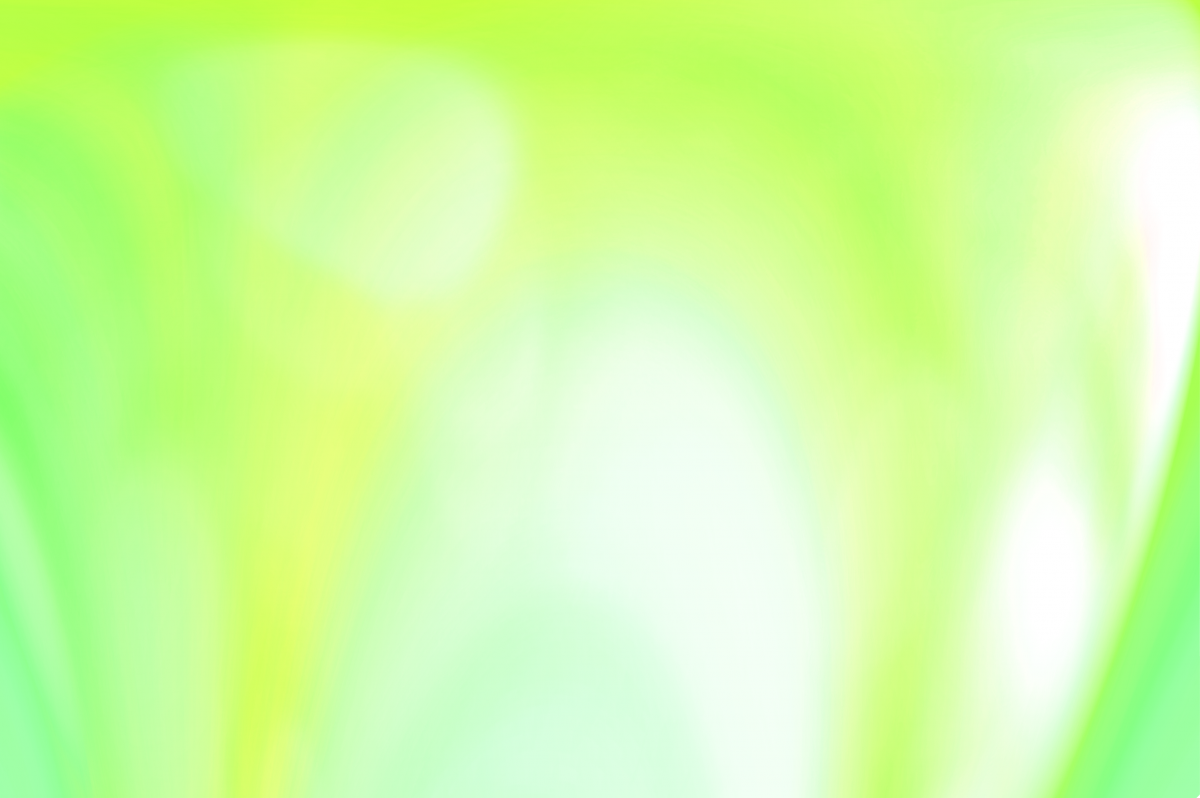 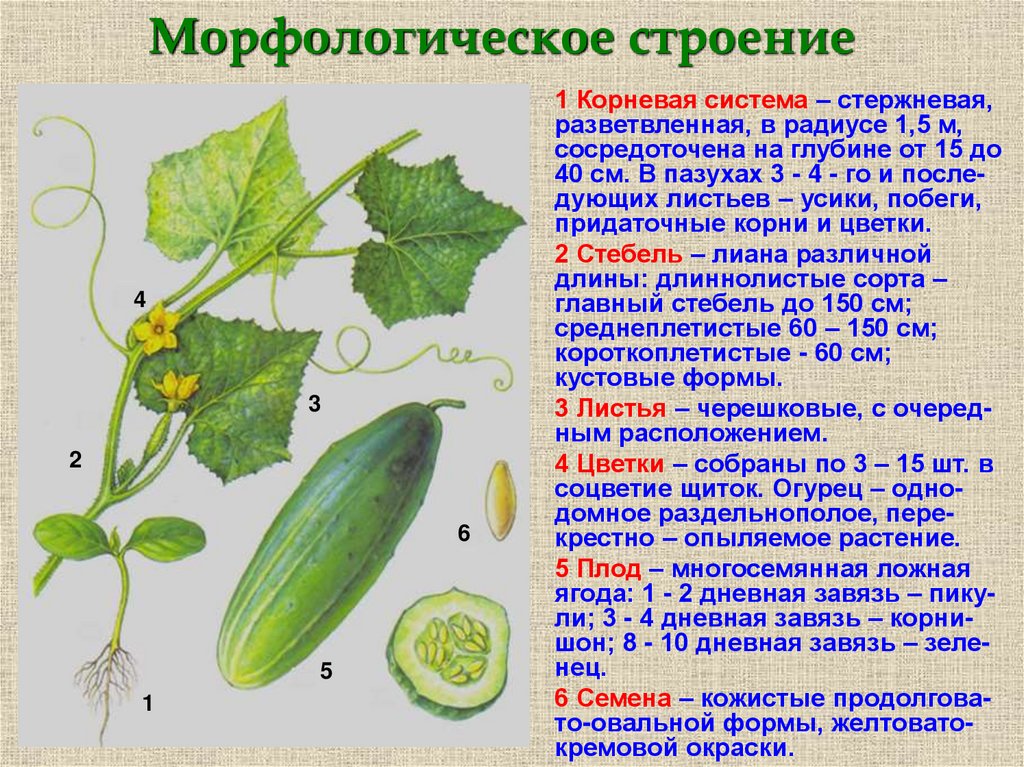 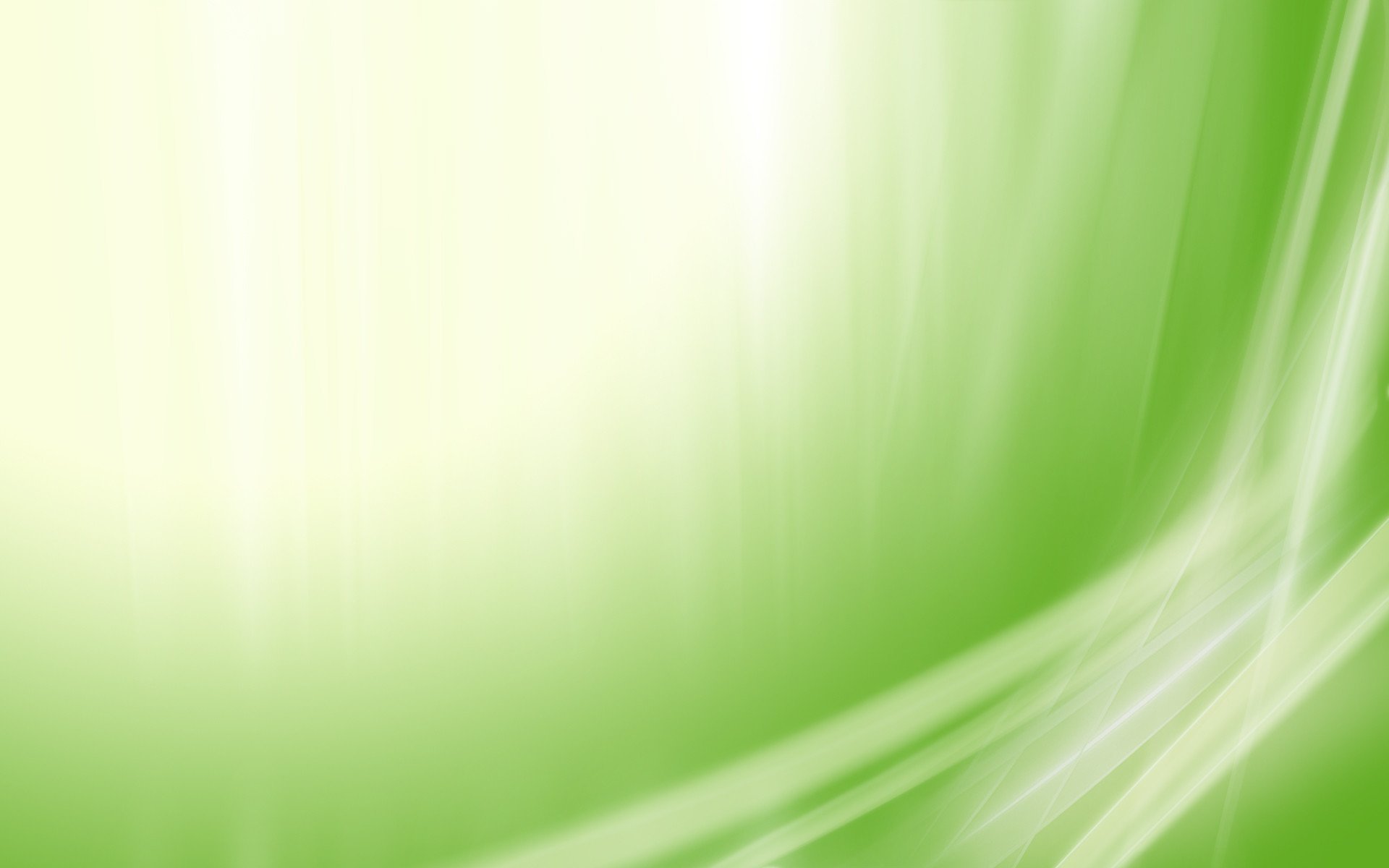 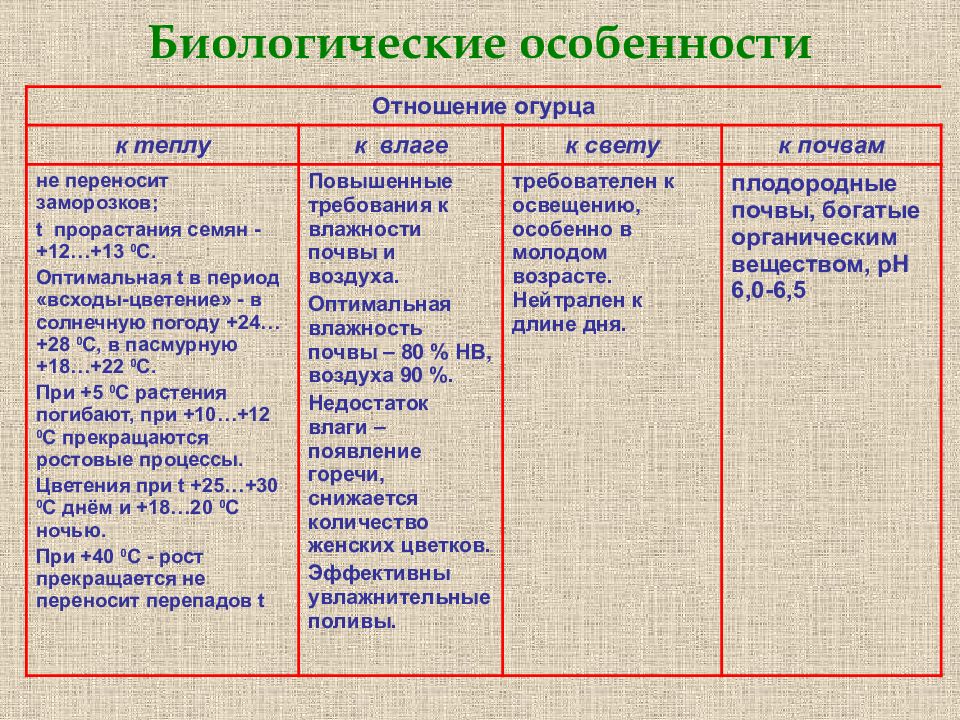 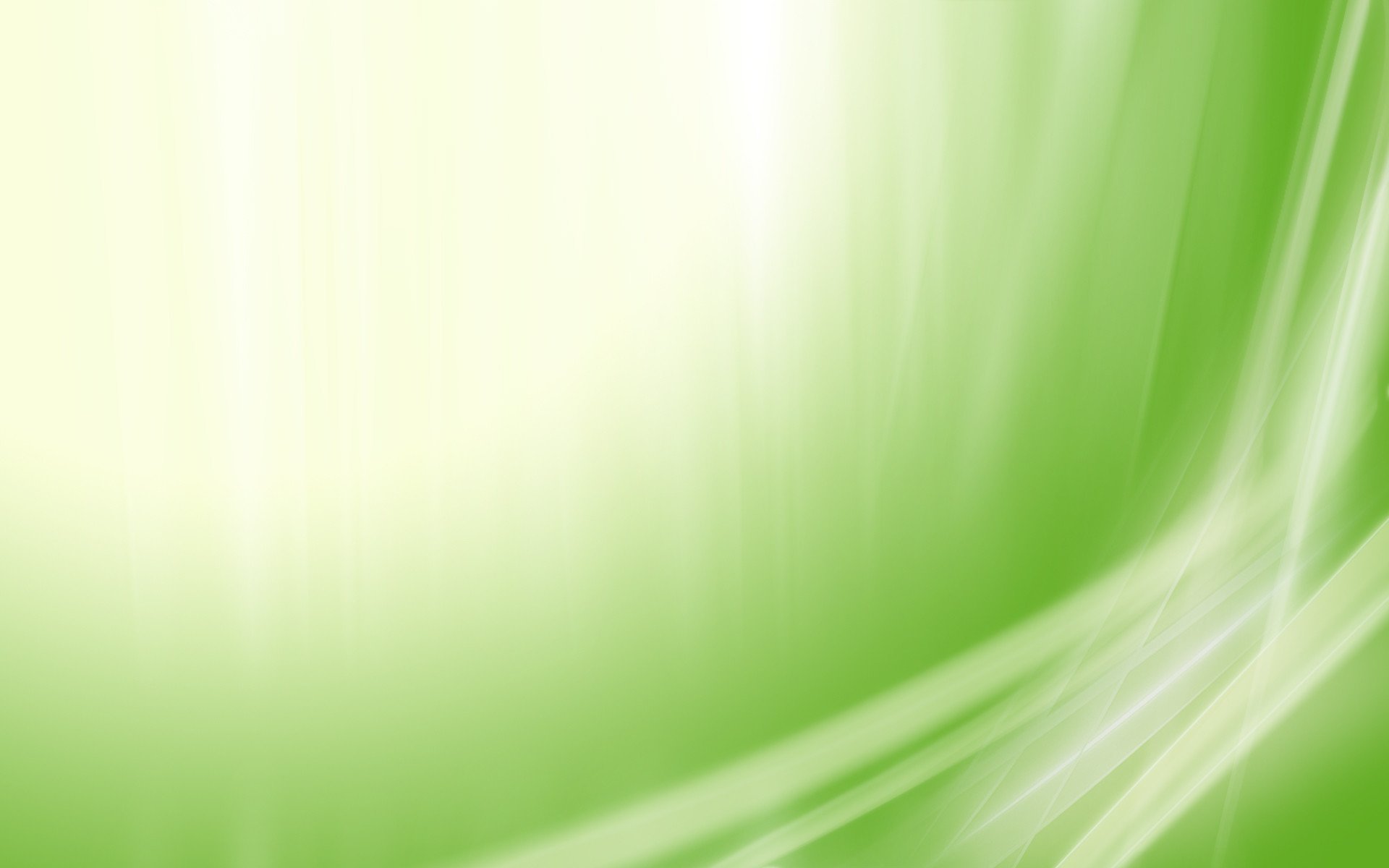 2 . Вести фенологические наблюдения за ростом и развитием огурца.
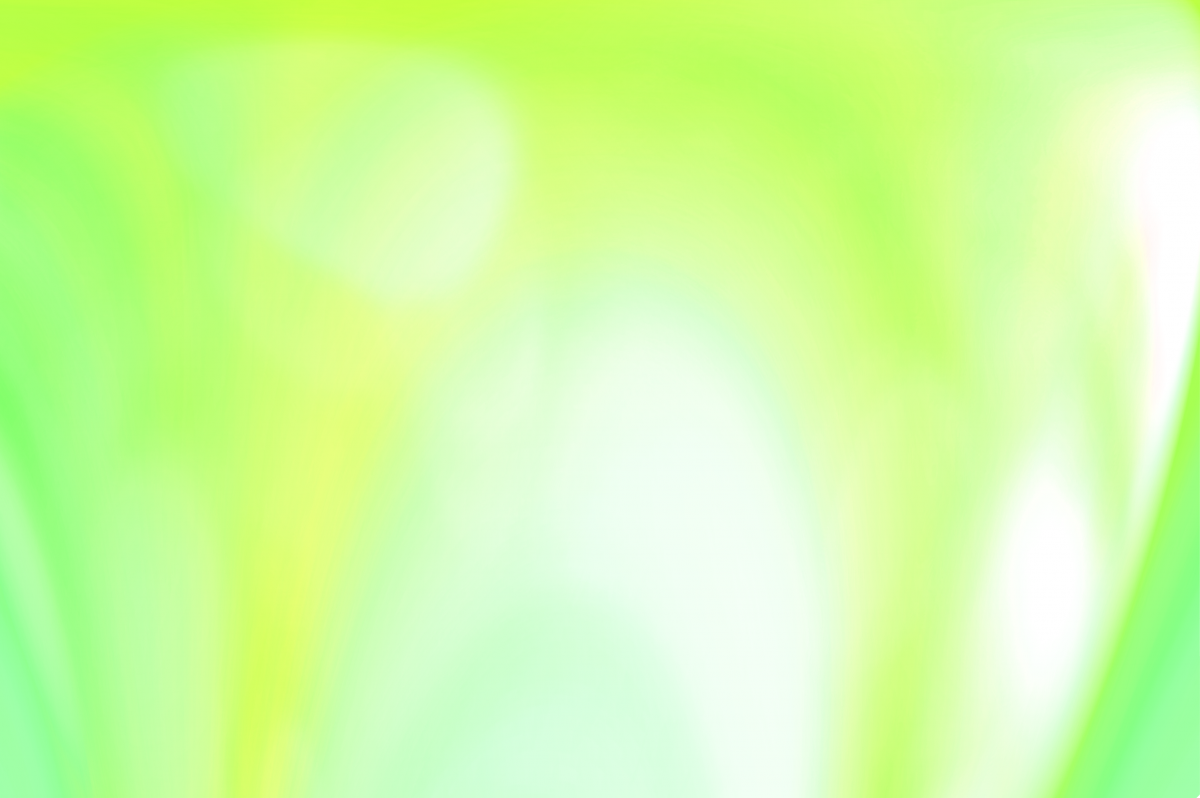 3.  Соблюдать агротехнические мероприятия по уходу за огурцом.
Обработка почвы от сорняков, чтобы земля была рыхлой
Подкормка органическим удобрением -древесная зола, яичная скорлупа , для улучшения завязываемости  во время цветения вначале -  борная кислота
Полив по мере высыхания почвы
Частый сбор зеленца
Выращивание на участке растений, привлекающих пчел – душица, бархатцы
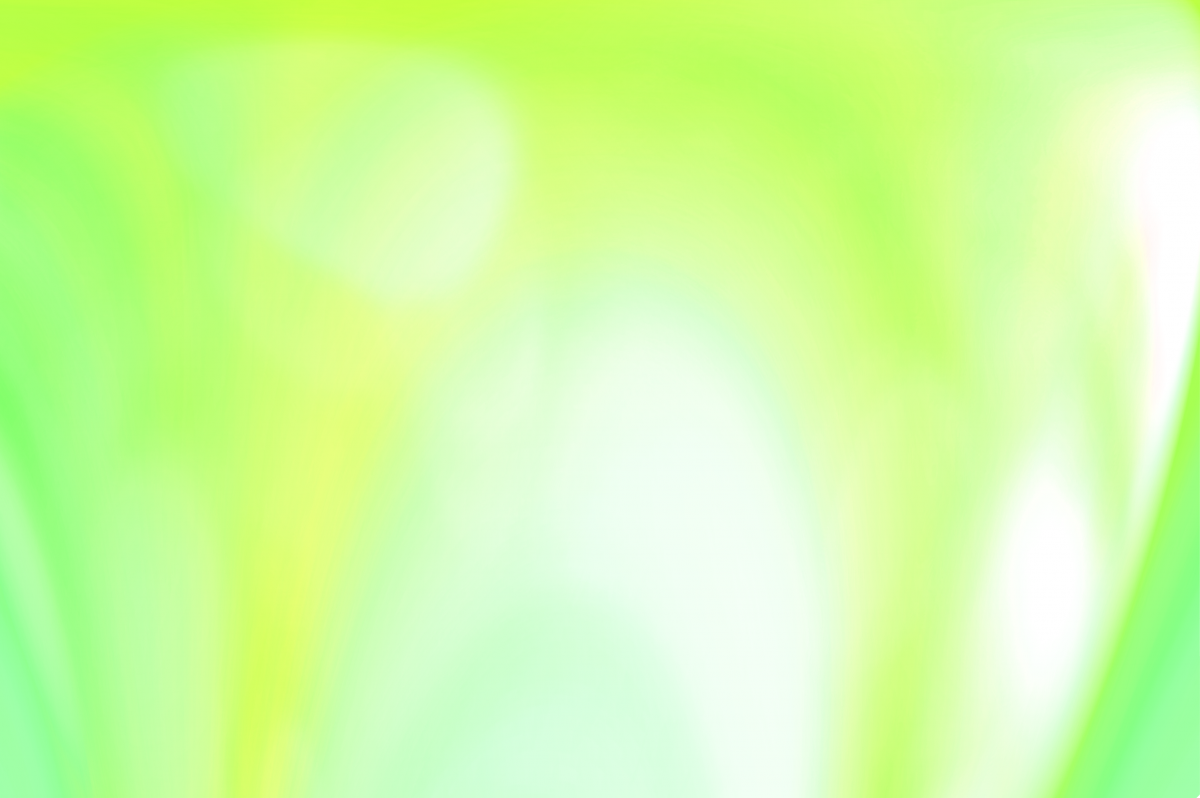 4.  Провести дегустационную оценку плодов огурца.

5. Выявить наиболее урожайный сорт огурцов.
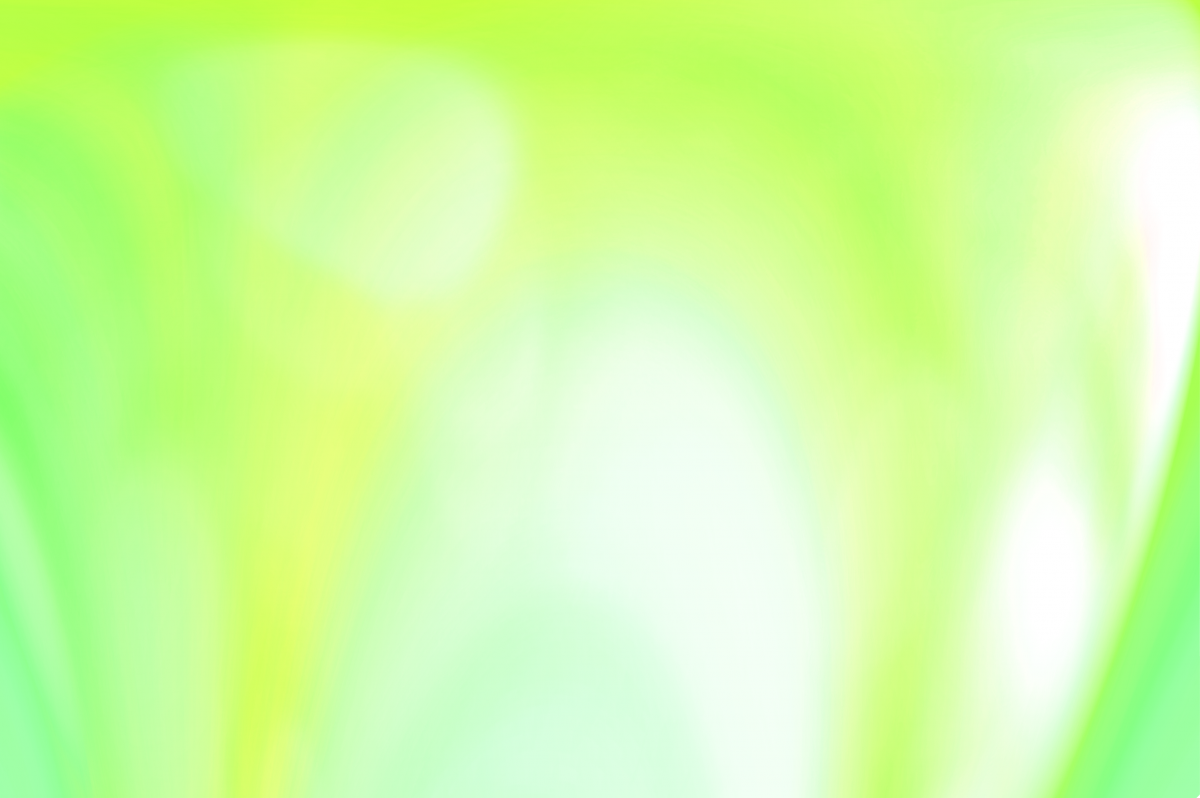 поселок Мстера
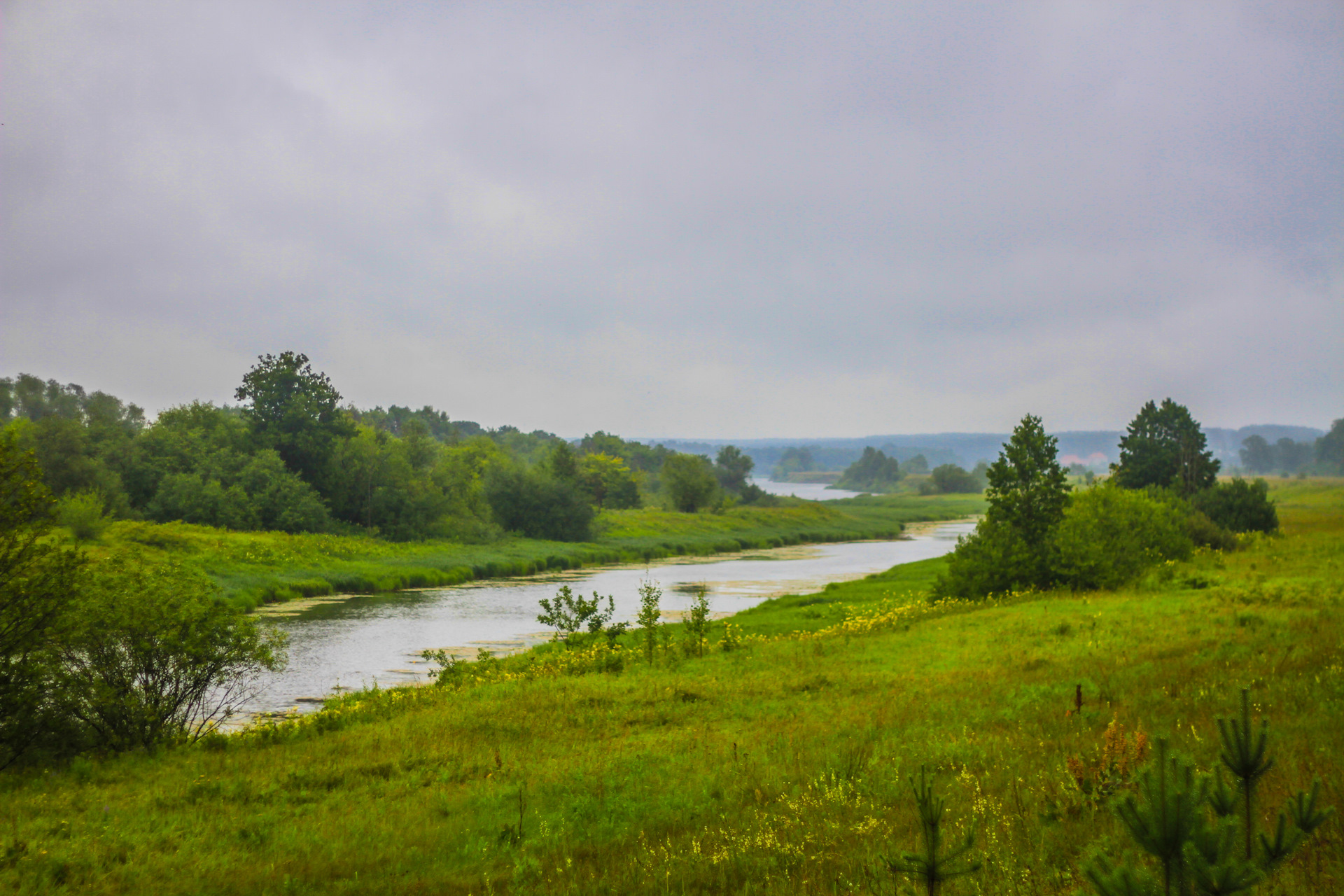 Этапы работы
Замачивание семян огурцов во мхе в теплице в конце апреля
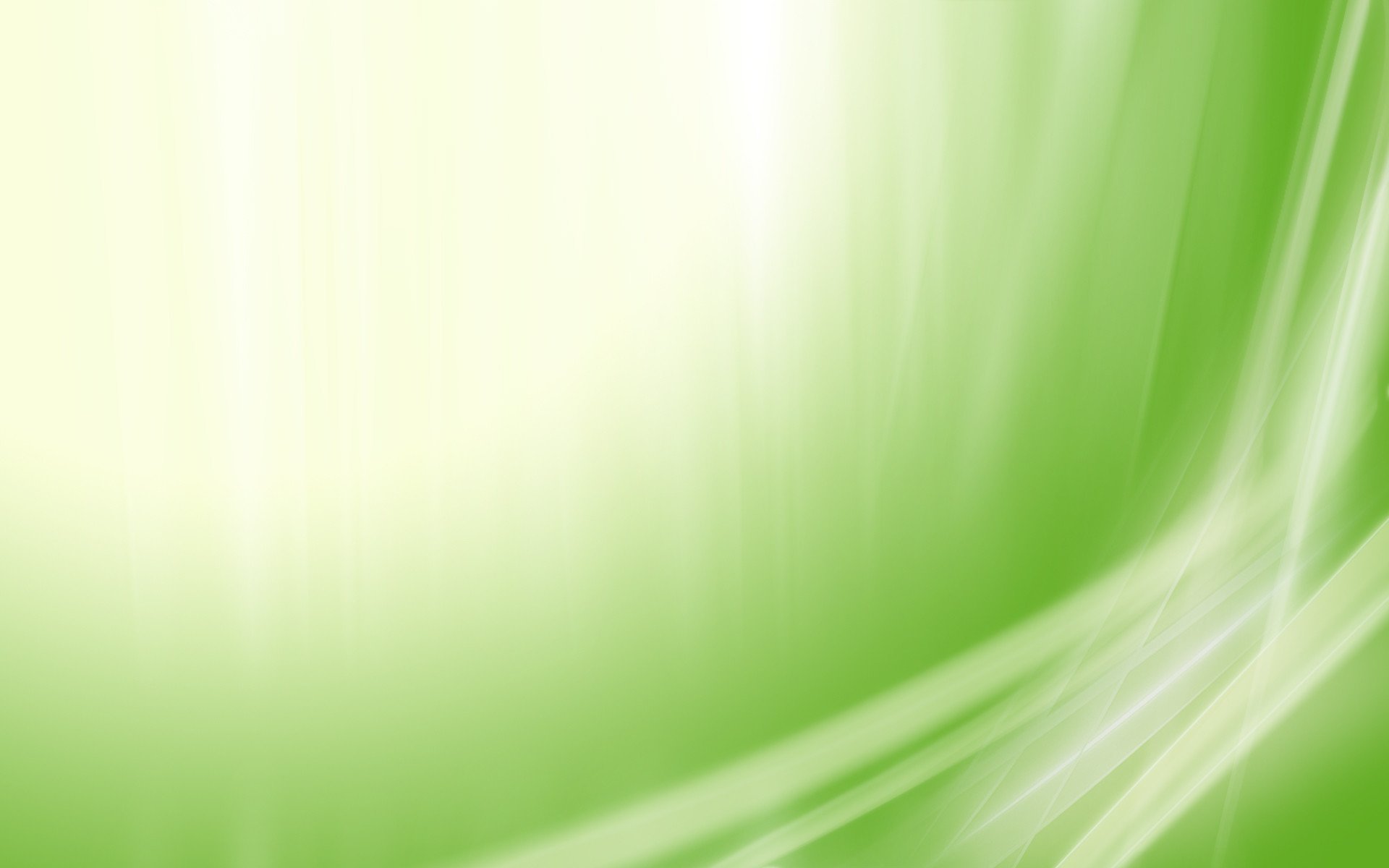 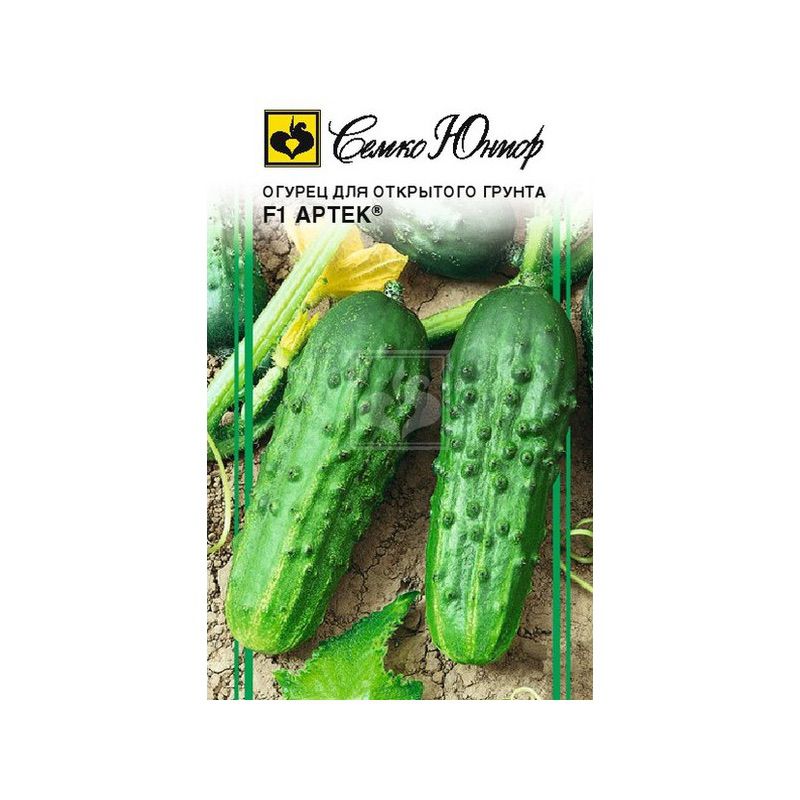 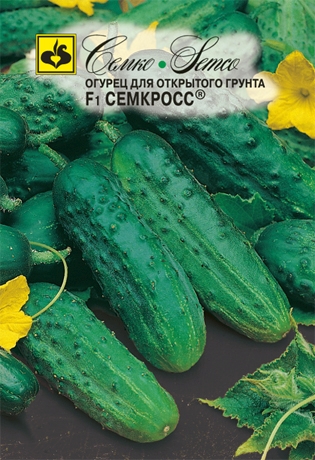 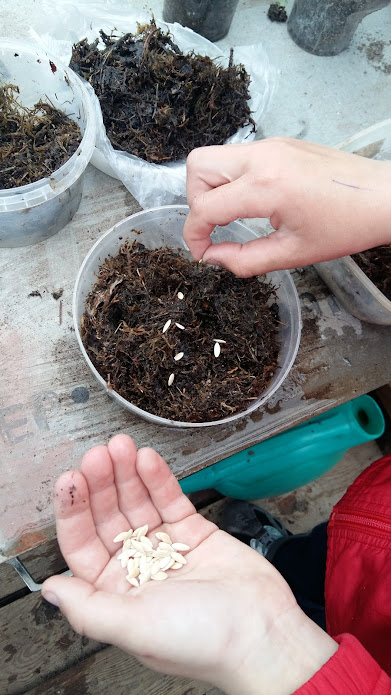 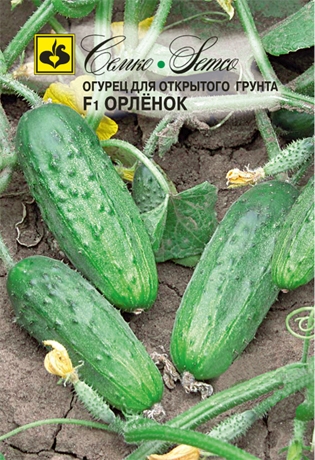 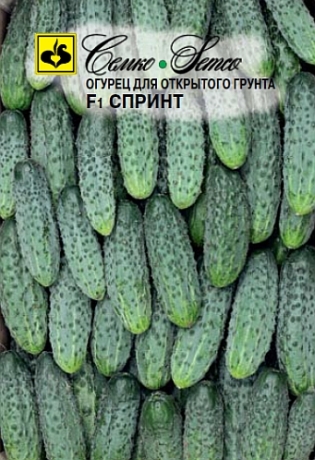 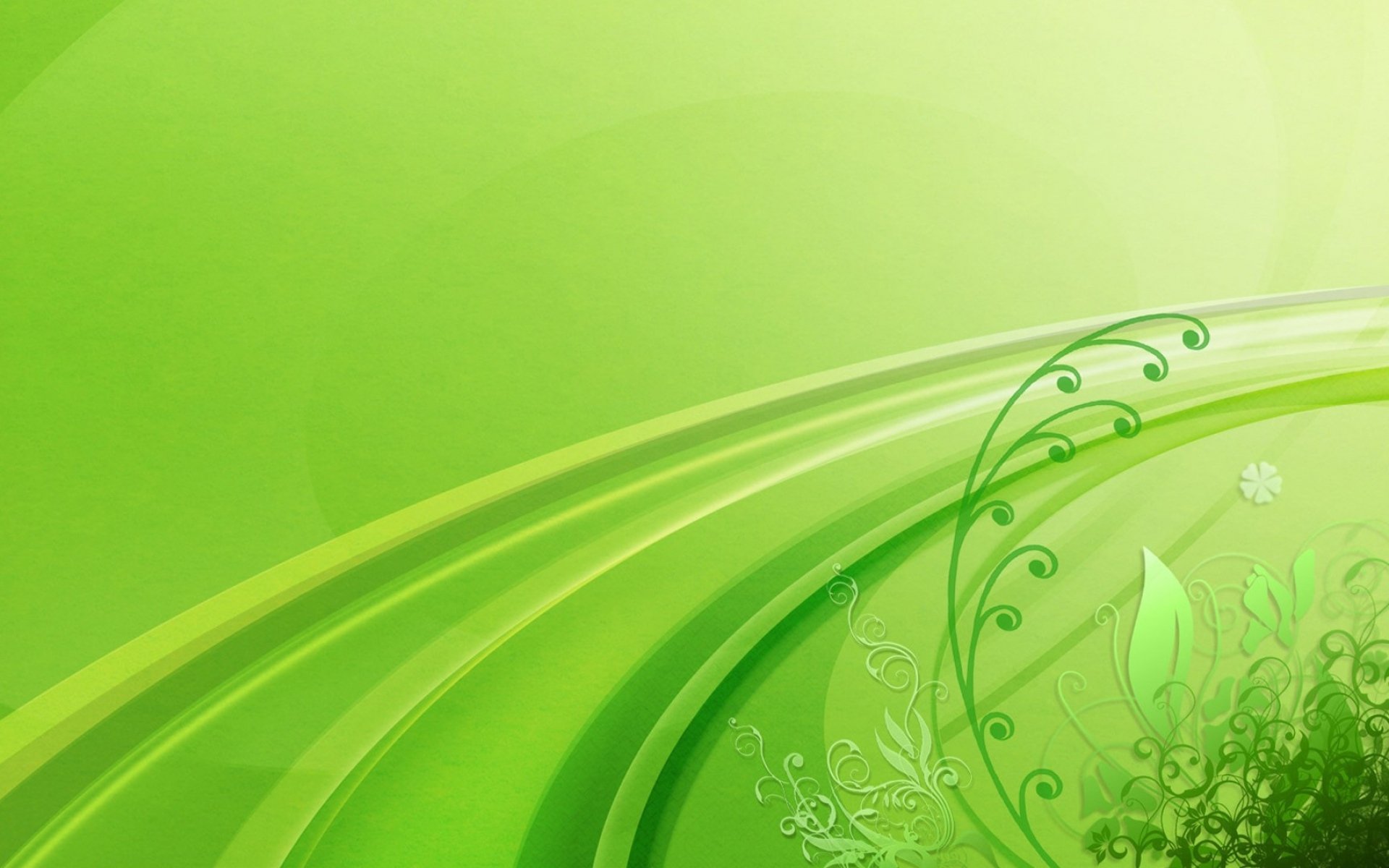 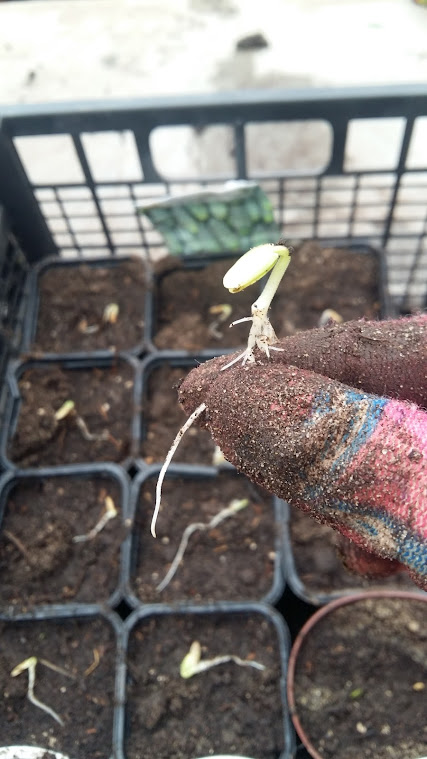 Проросшие семена посадили в емкости с почвой
 (смешанный торф, перегной, дерн и коровяк в соотношении 5 : 3 : 1 : 1)
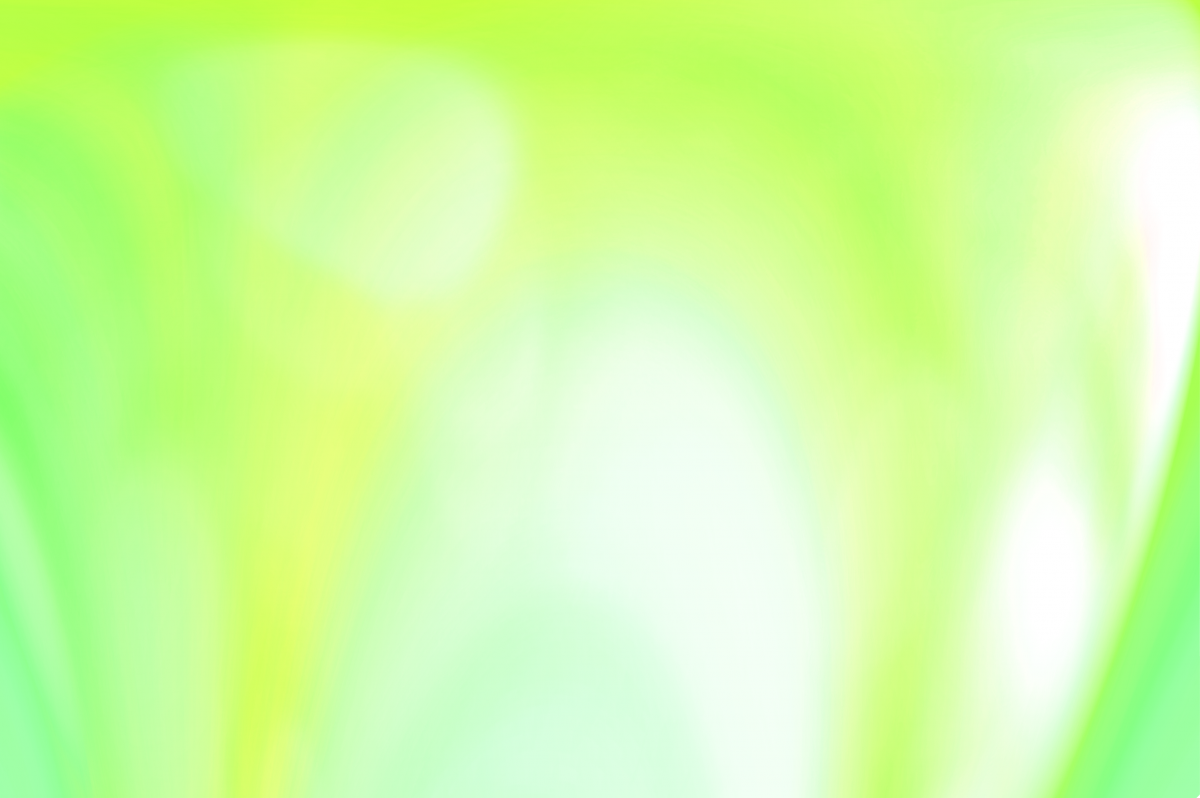 Высадка рассады с настоящими листочками
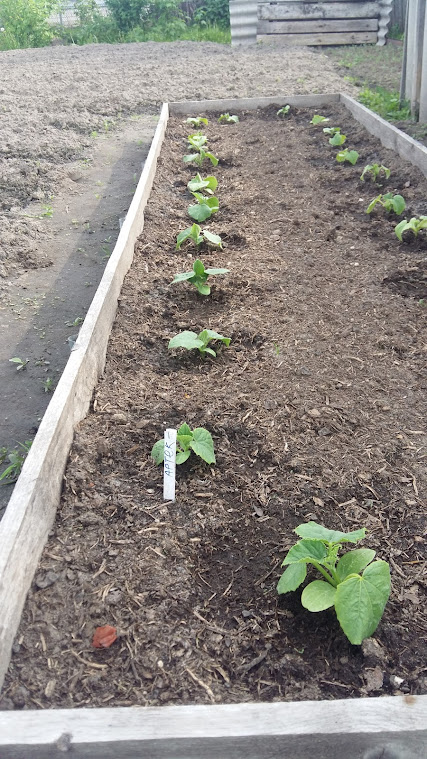 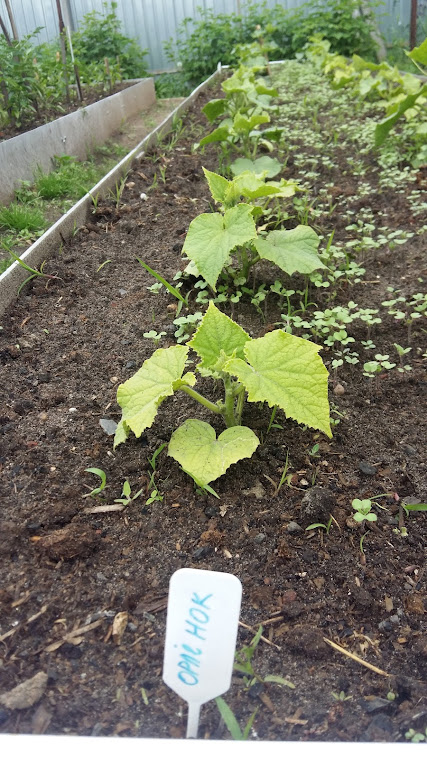 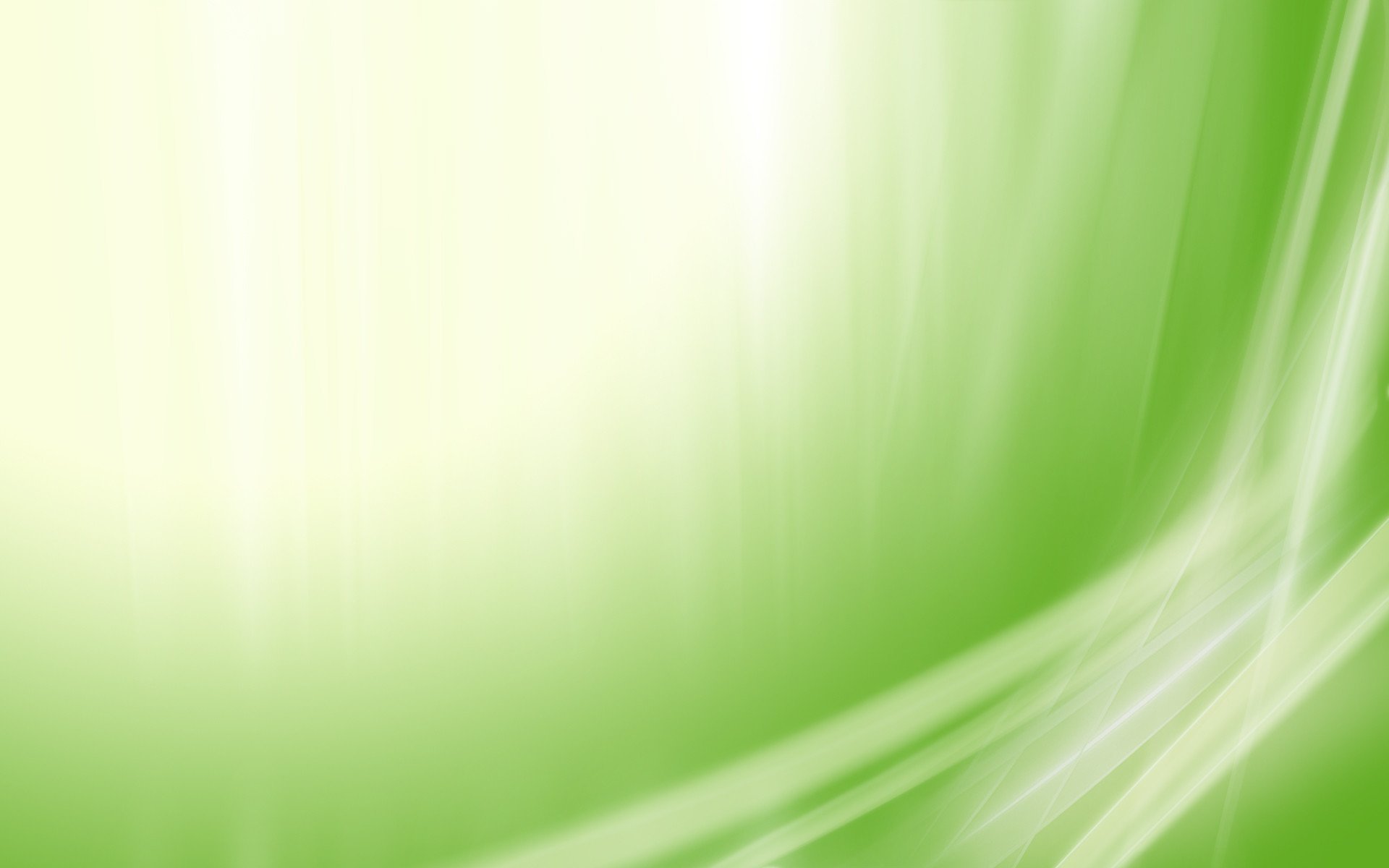 Металлические дуги и опора для растений
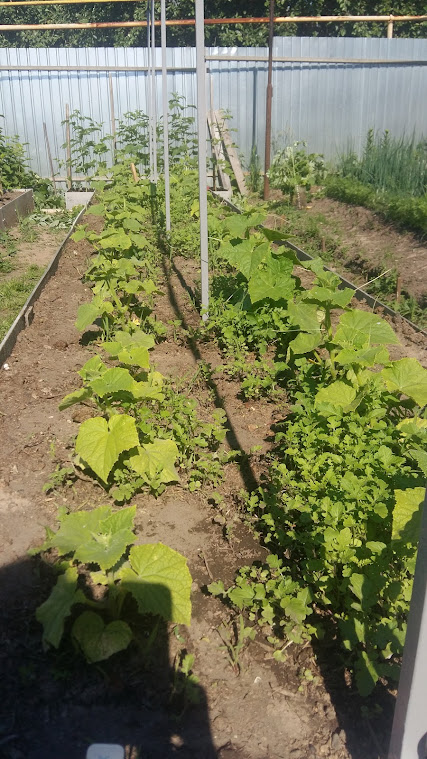 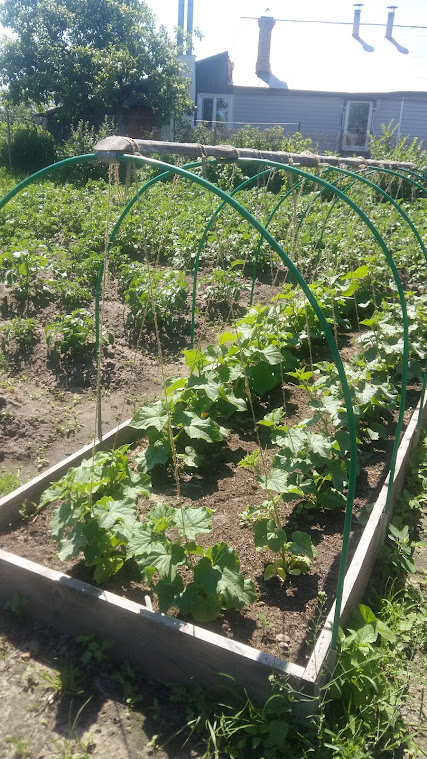 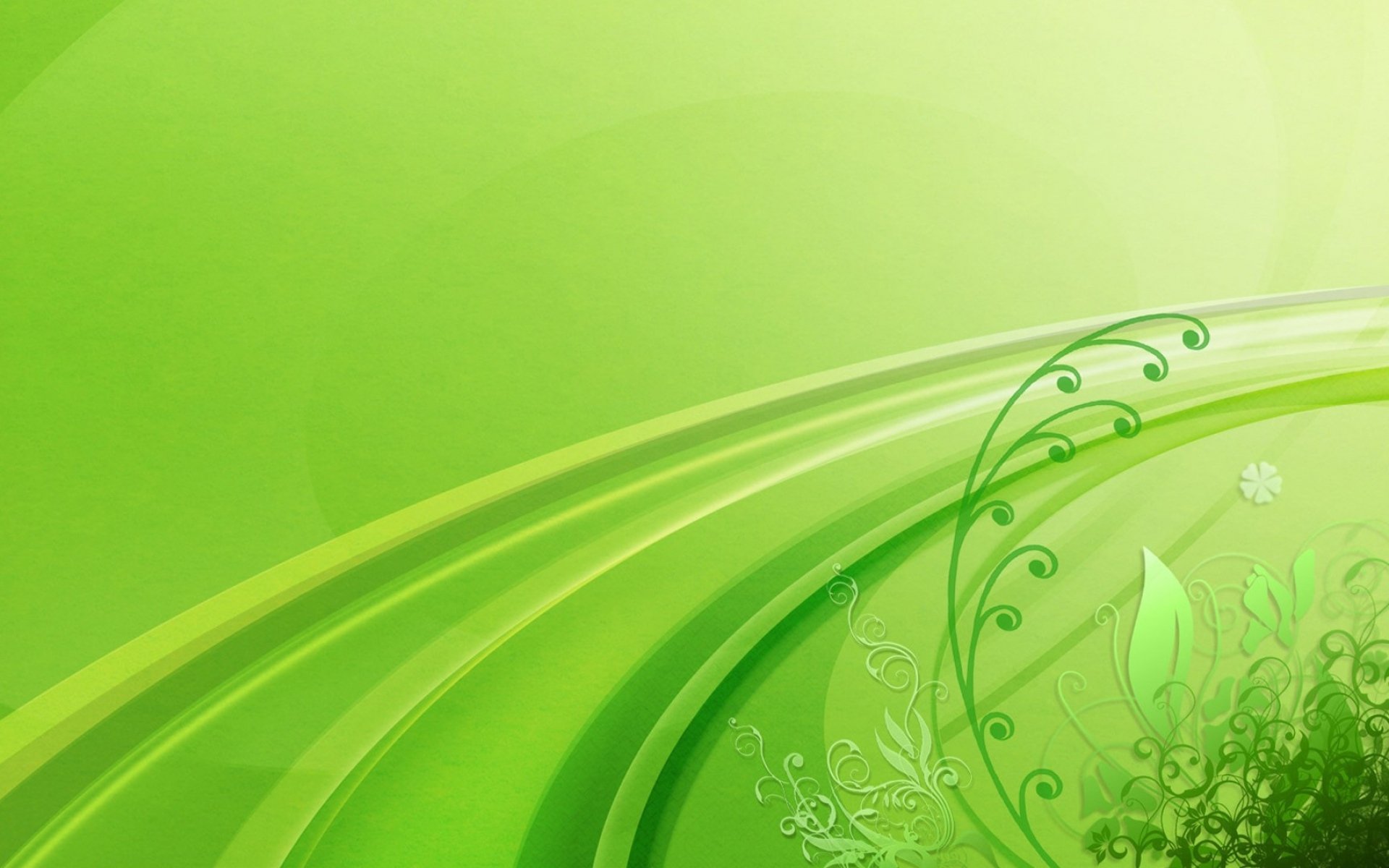 Подвязывание плетей
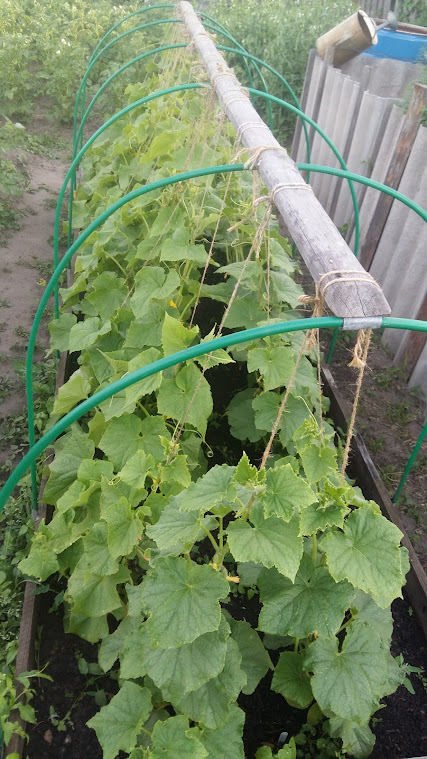 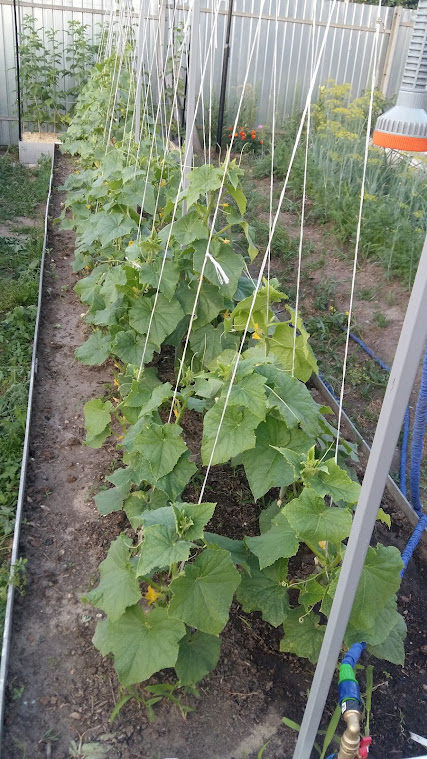 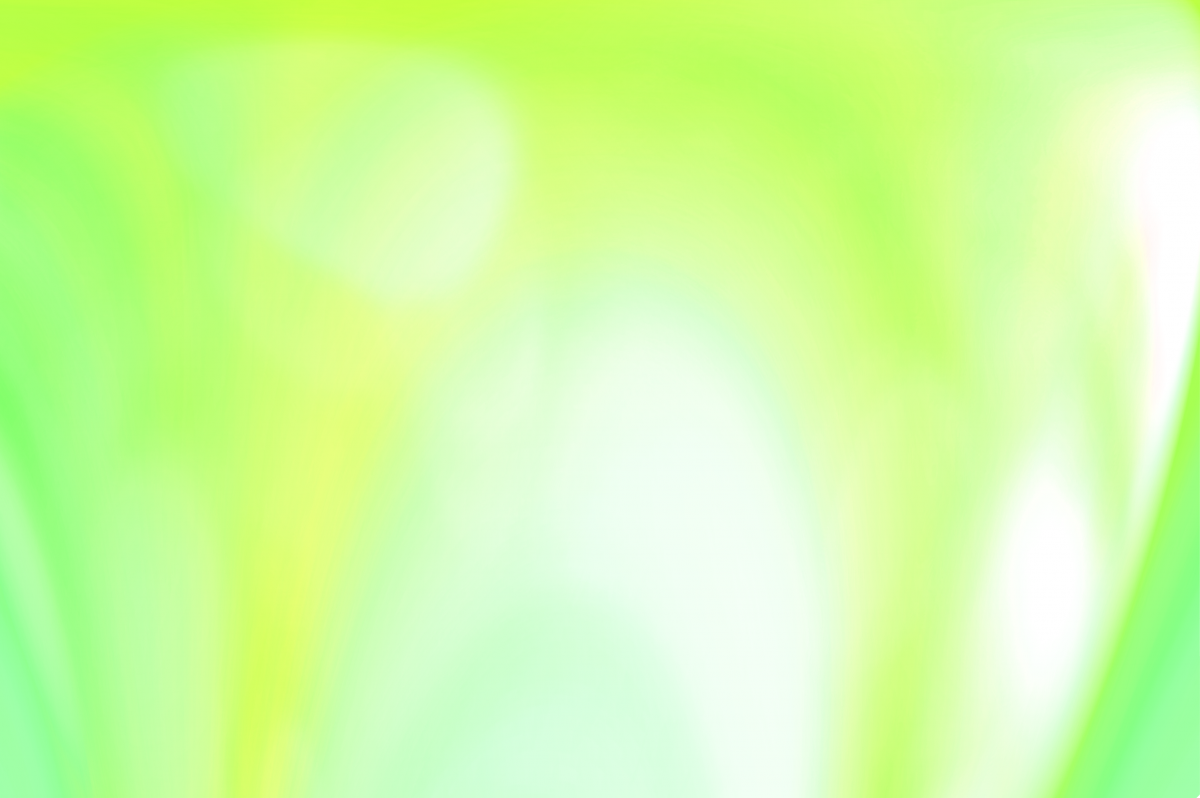 Плод огурца Семкросс F1       Плод огурца Орленок F1
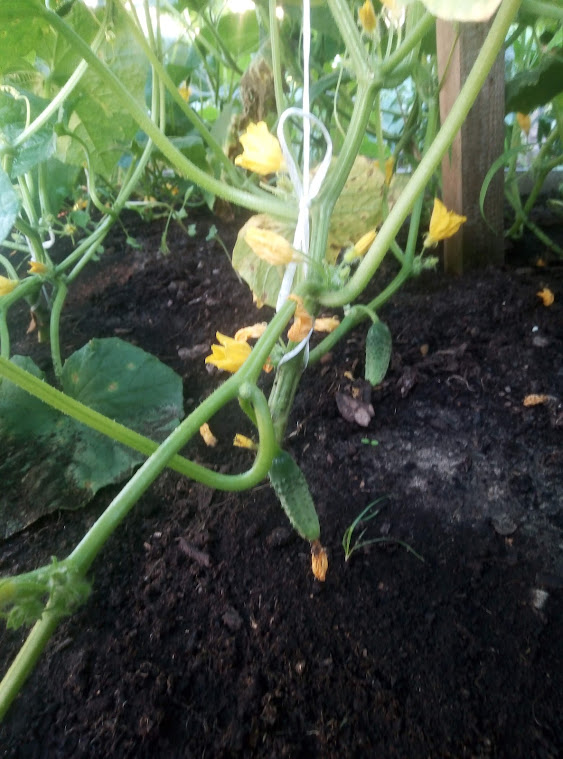 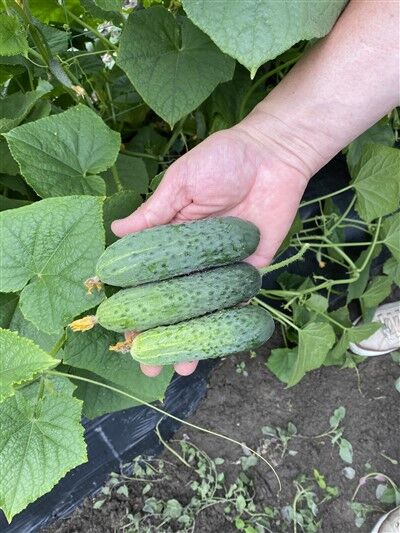 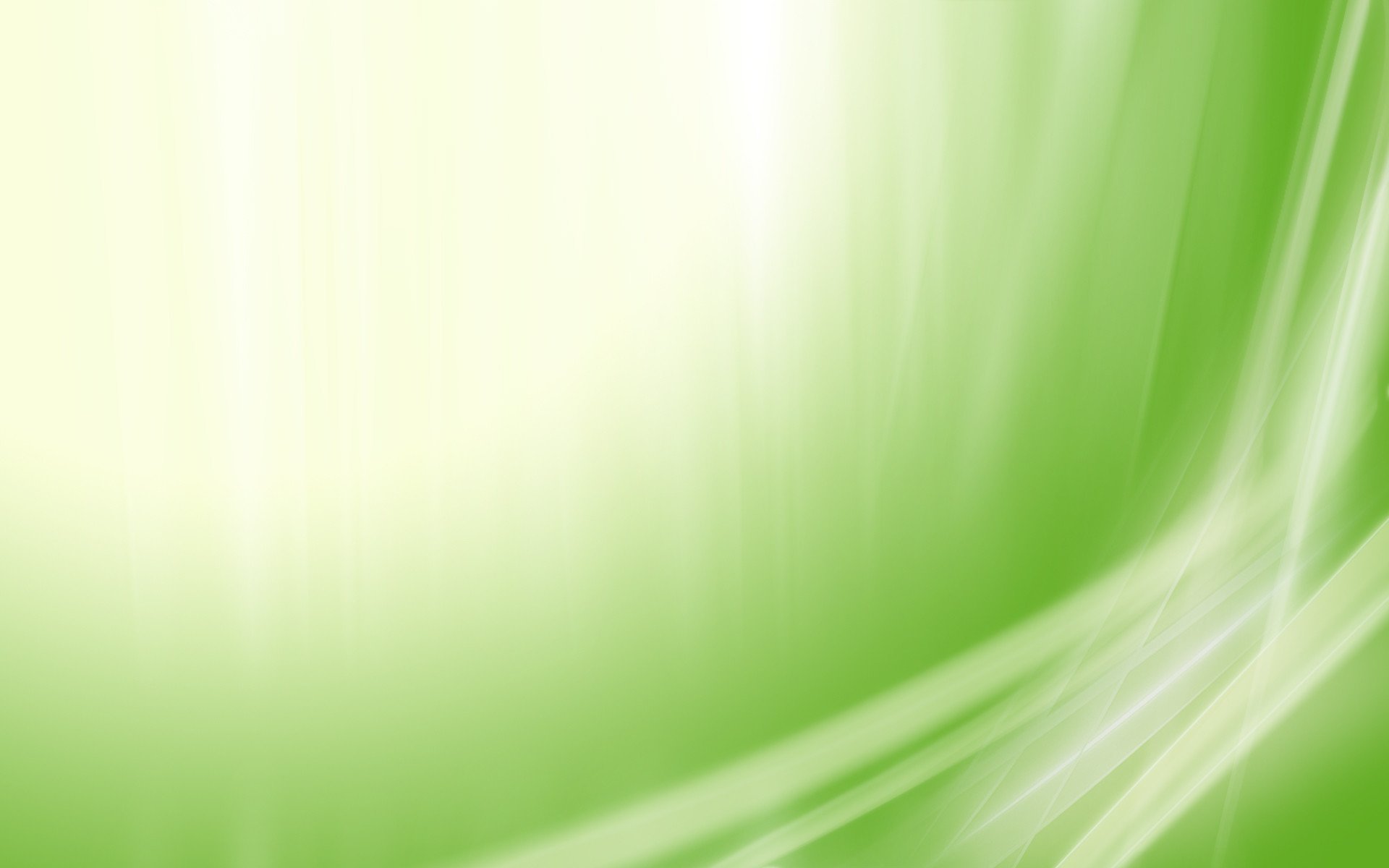 Плод огурца Артек F1         Плод огурца Спринт F1
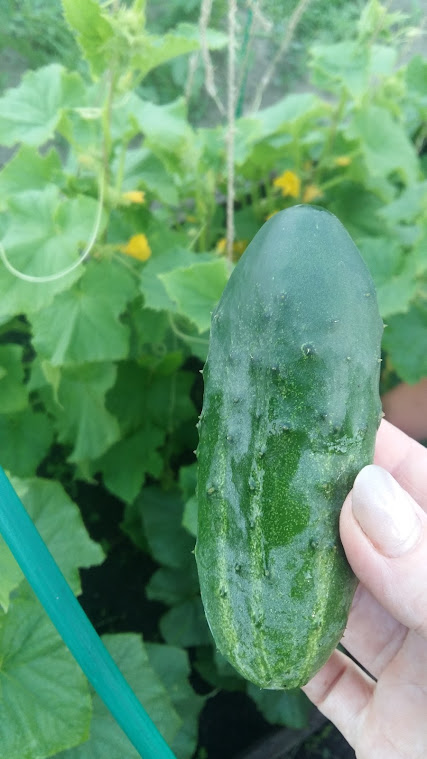 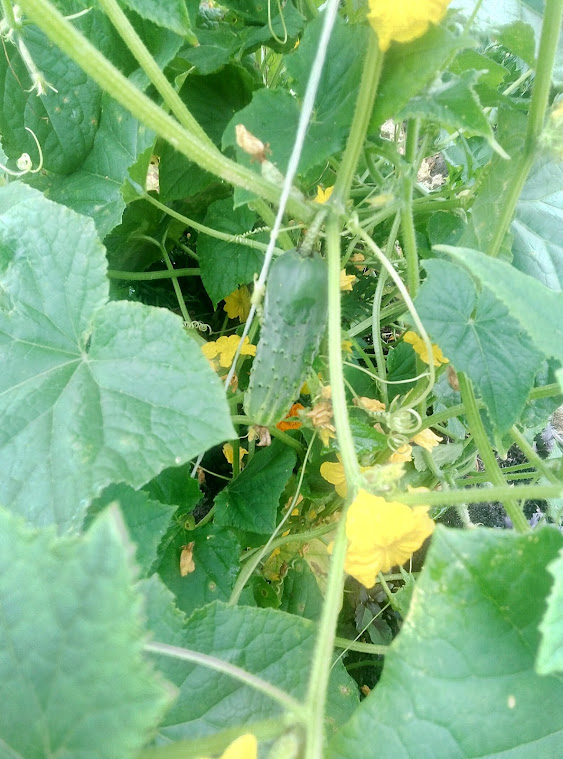 Выводы
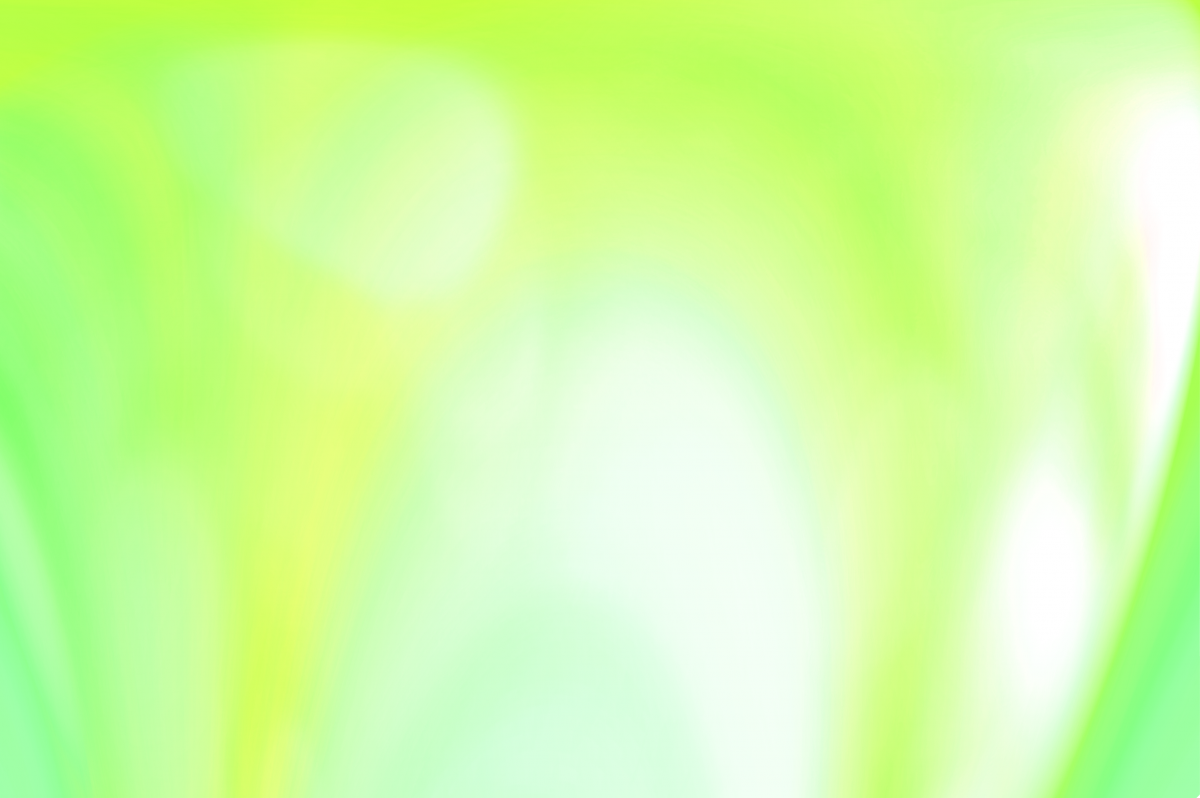 Изучили морфологические и биологические особенности огурца
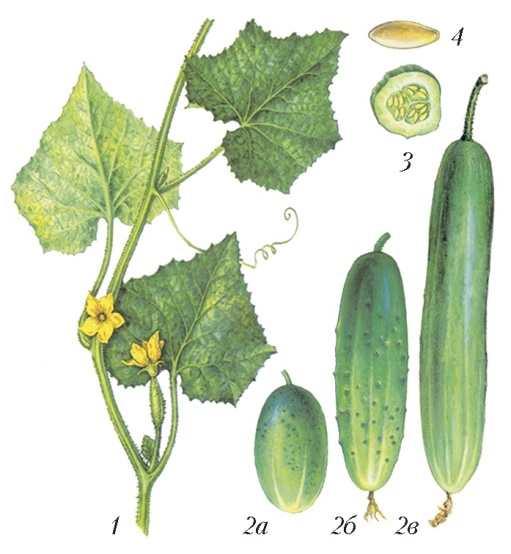 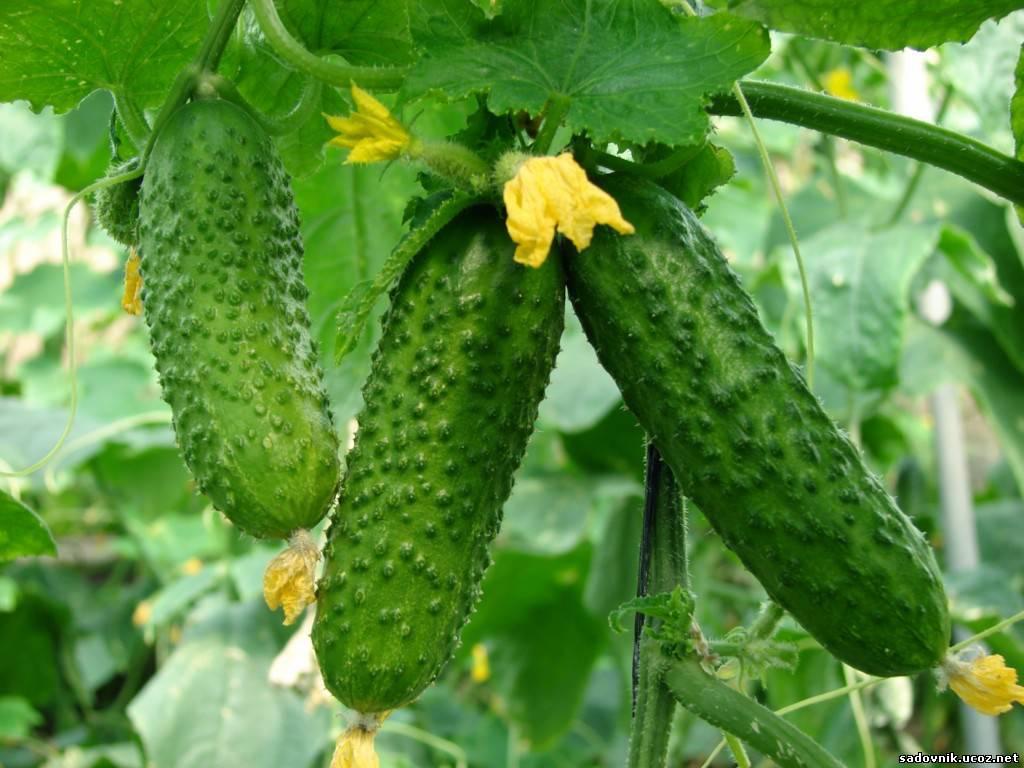 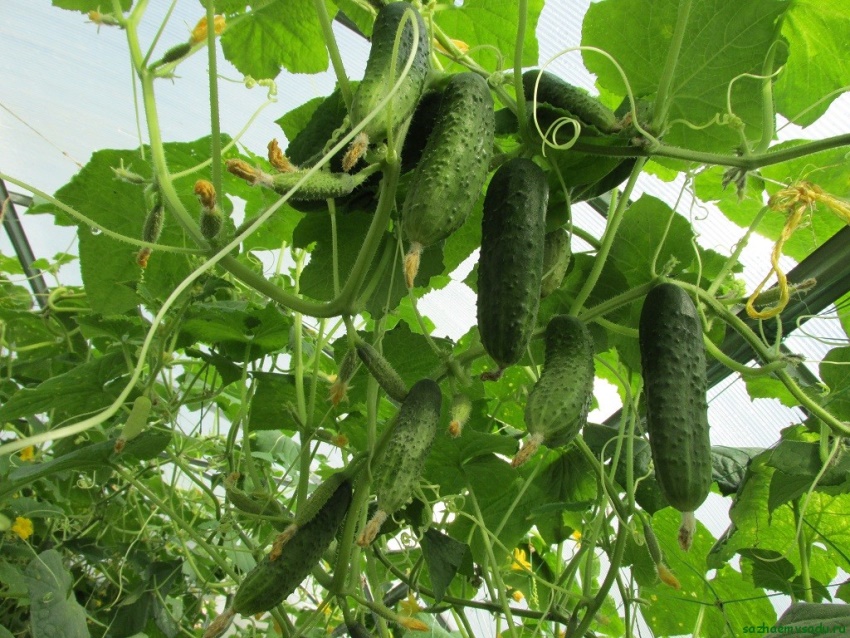 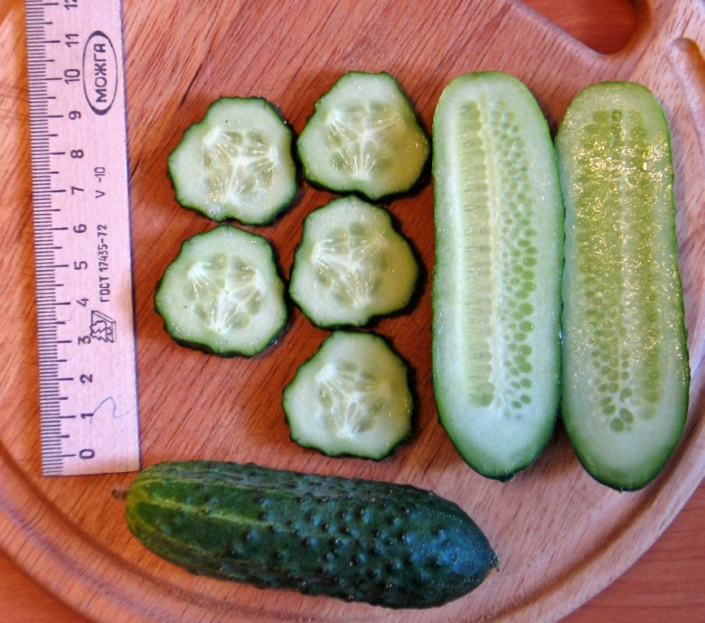 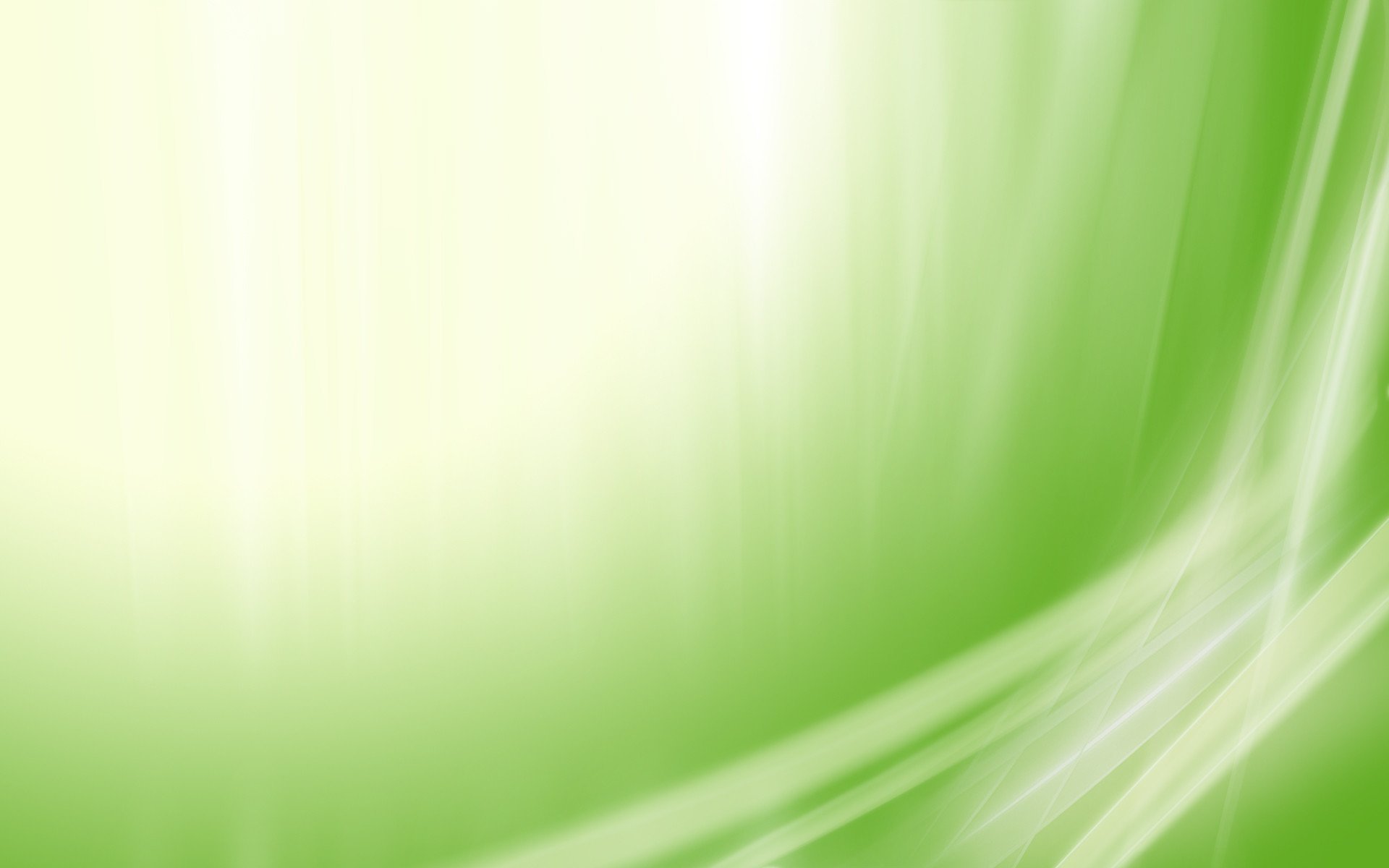 Провели фенологические наблюдения за ростом и развитием огурца
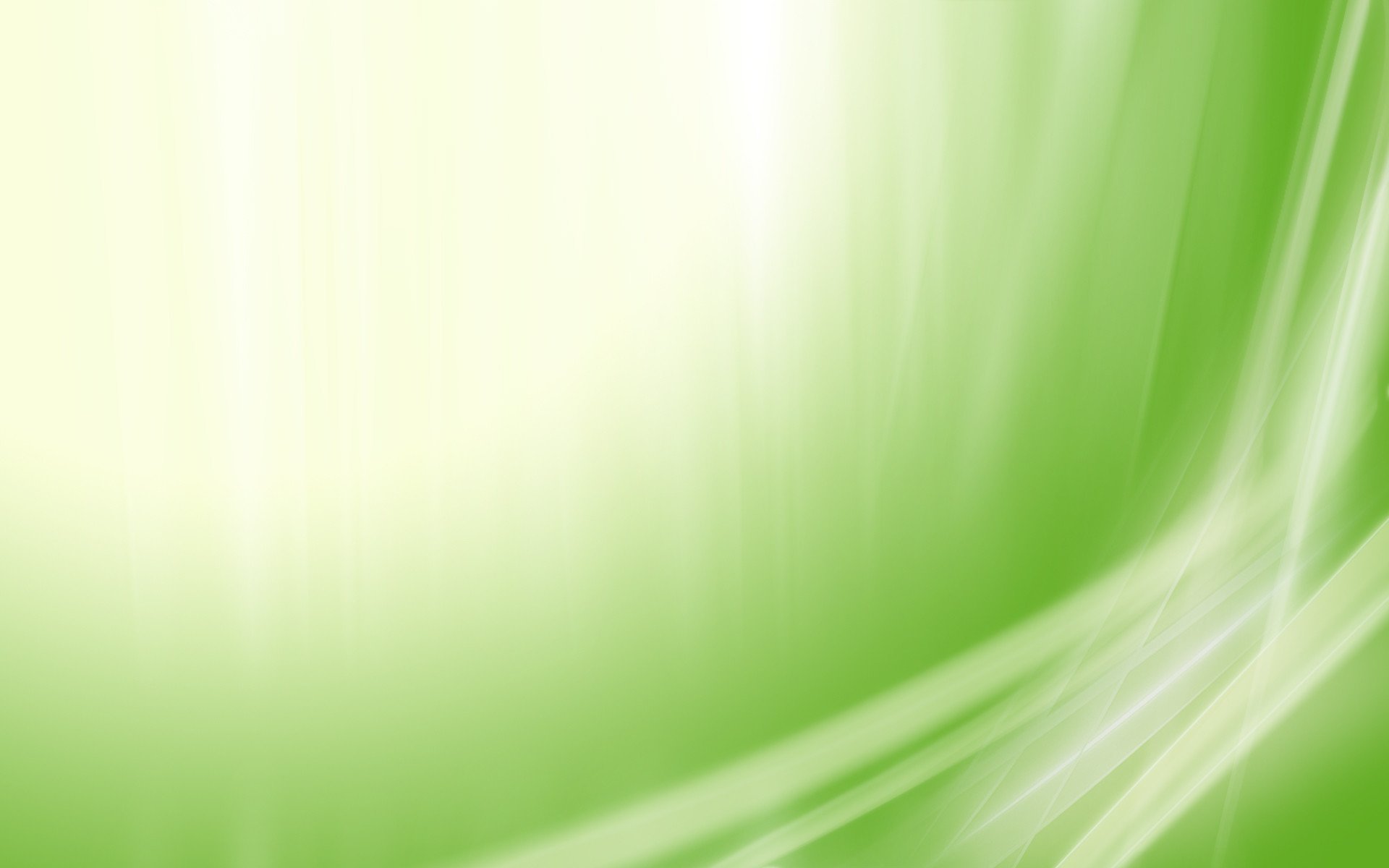 Провели агротехнические мероприятия по уходу за огурцом
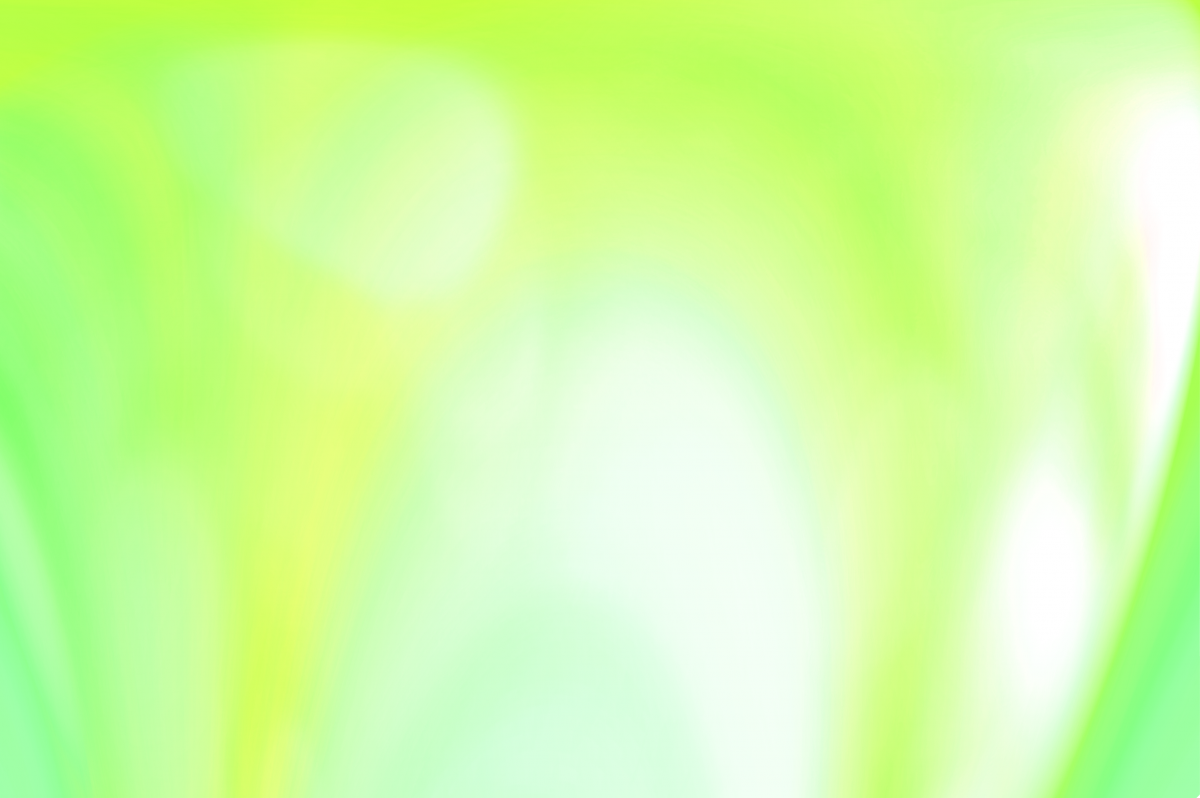 Провели дегустационную оценку плодов огурца
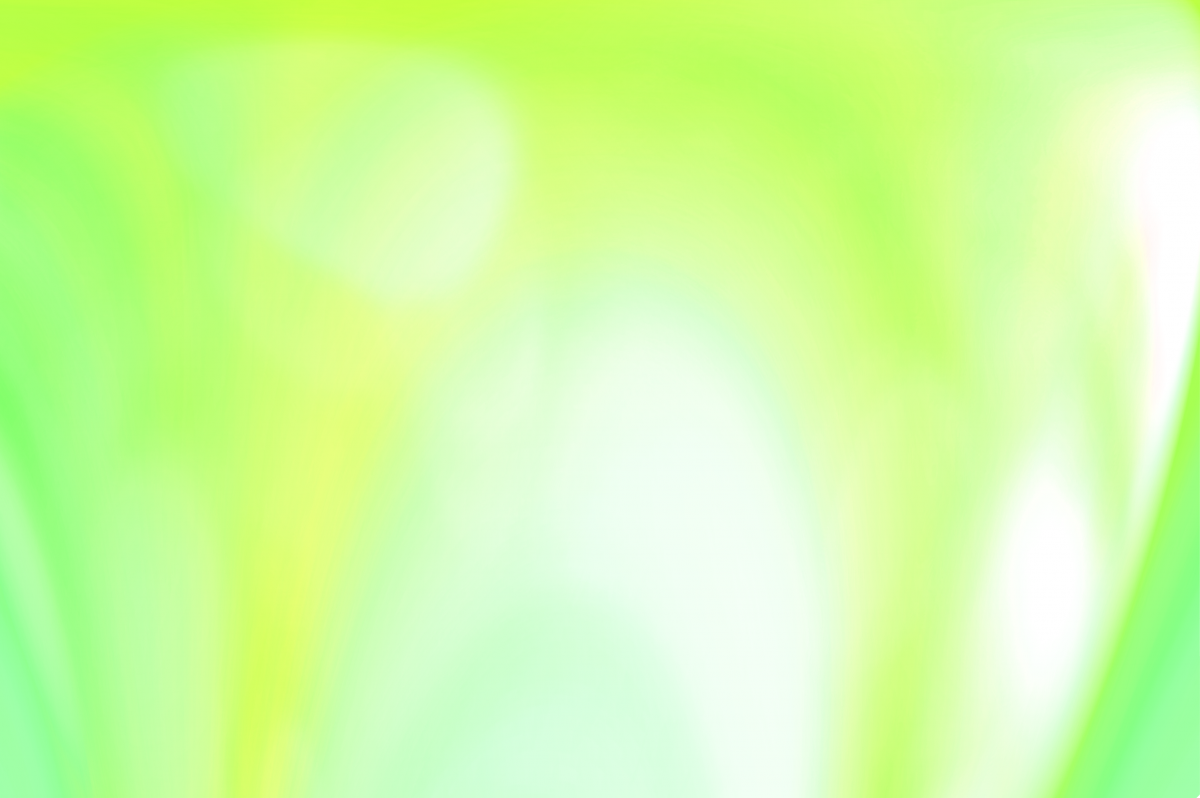 Выявили наиболее урожайный сорт
1 место
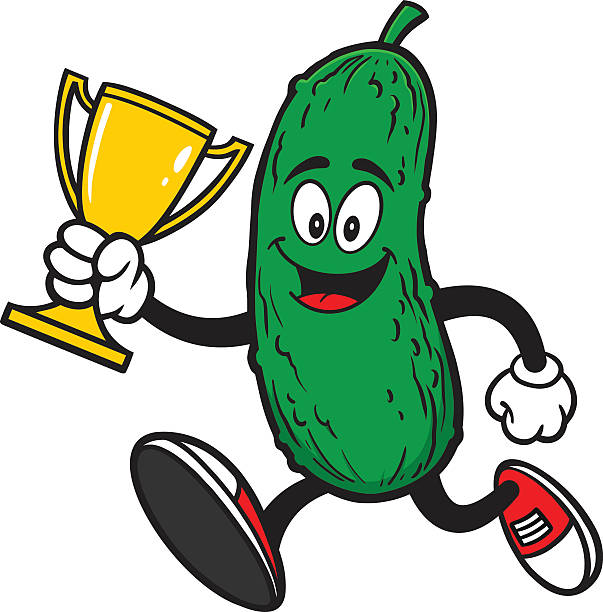 3 место
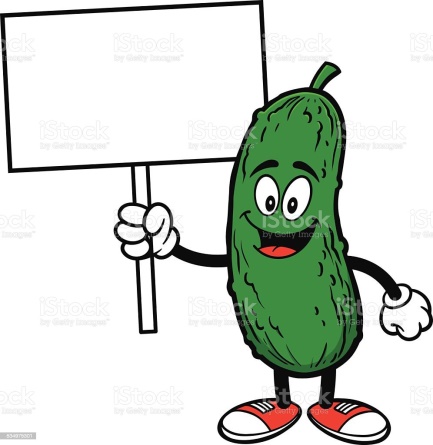 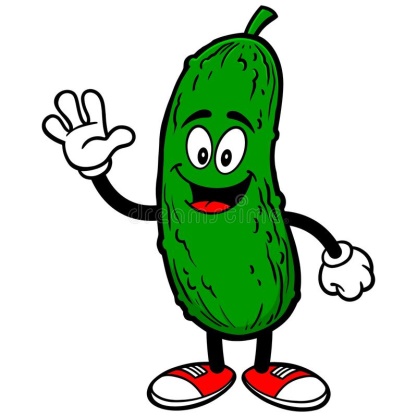 2 место
Семкросс F1
Орленок F1
СпринтF1, Артек F1
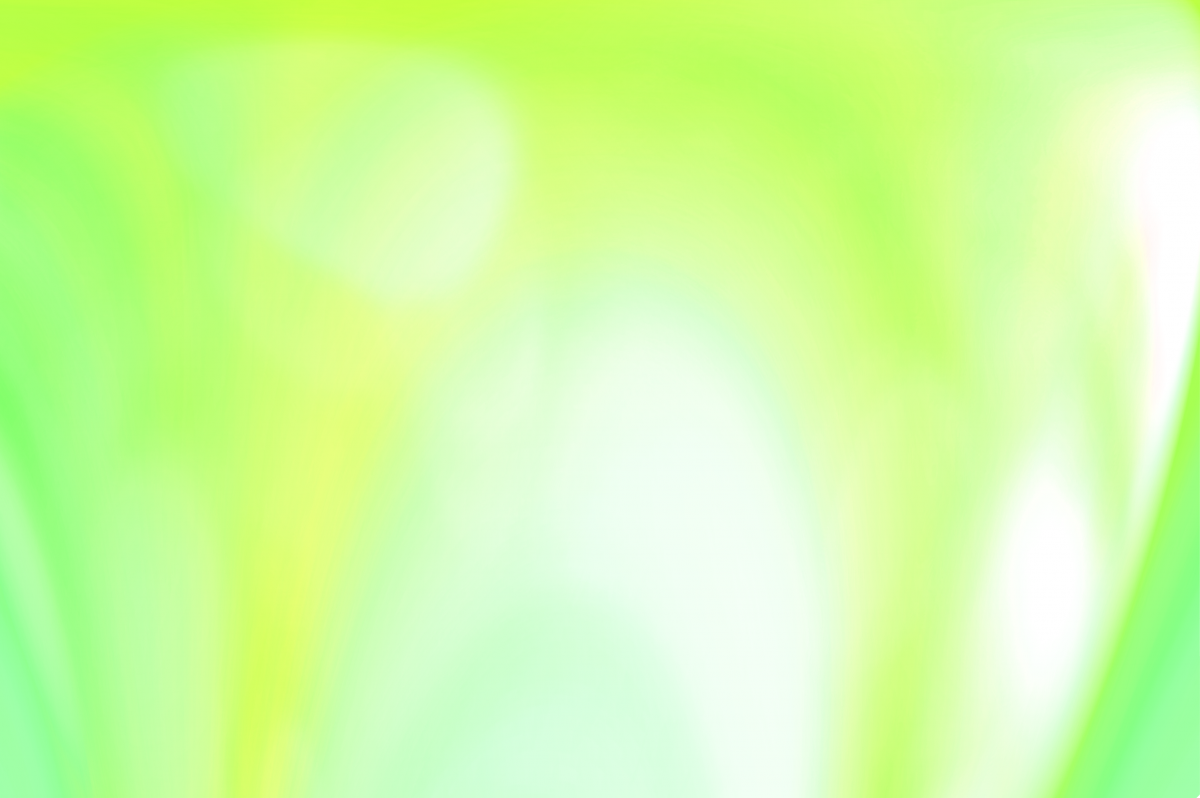 СПАСИБО ЗА ВНИМАНИЕ!
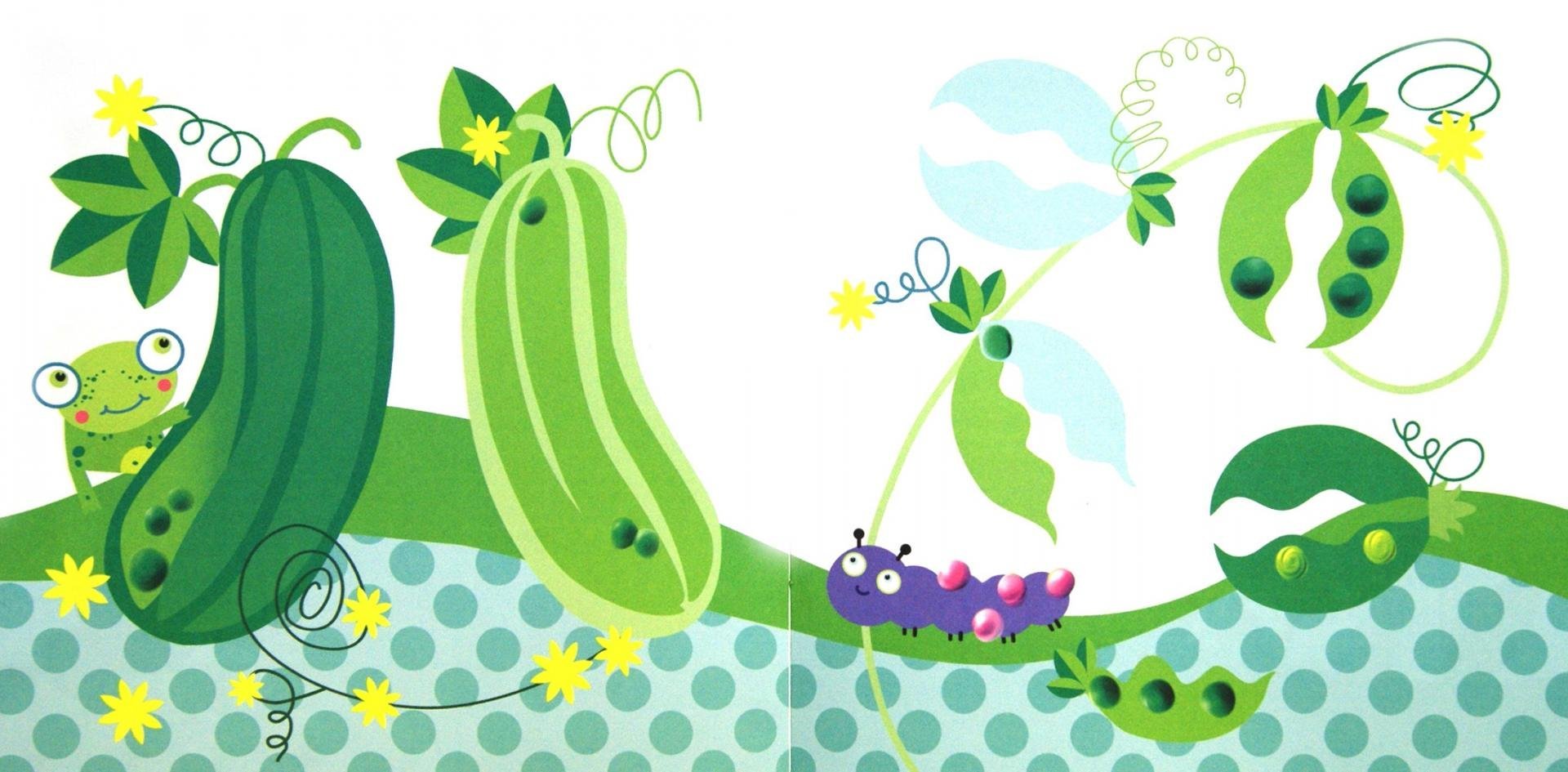